Unit 3
Let’s find Mom!
Lesson One - Words
Hello song
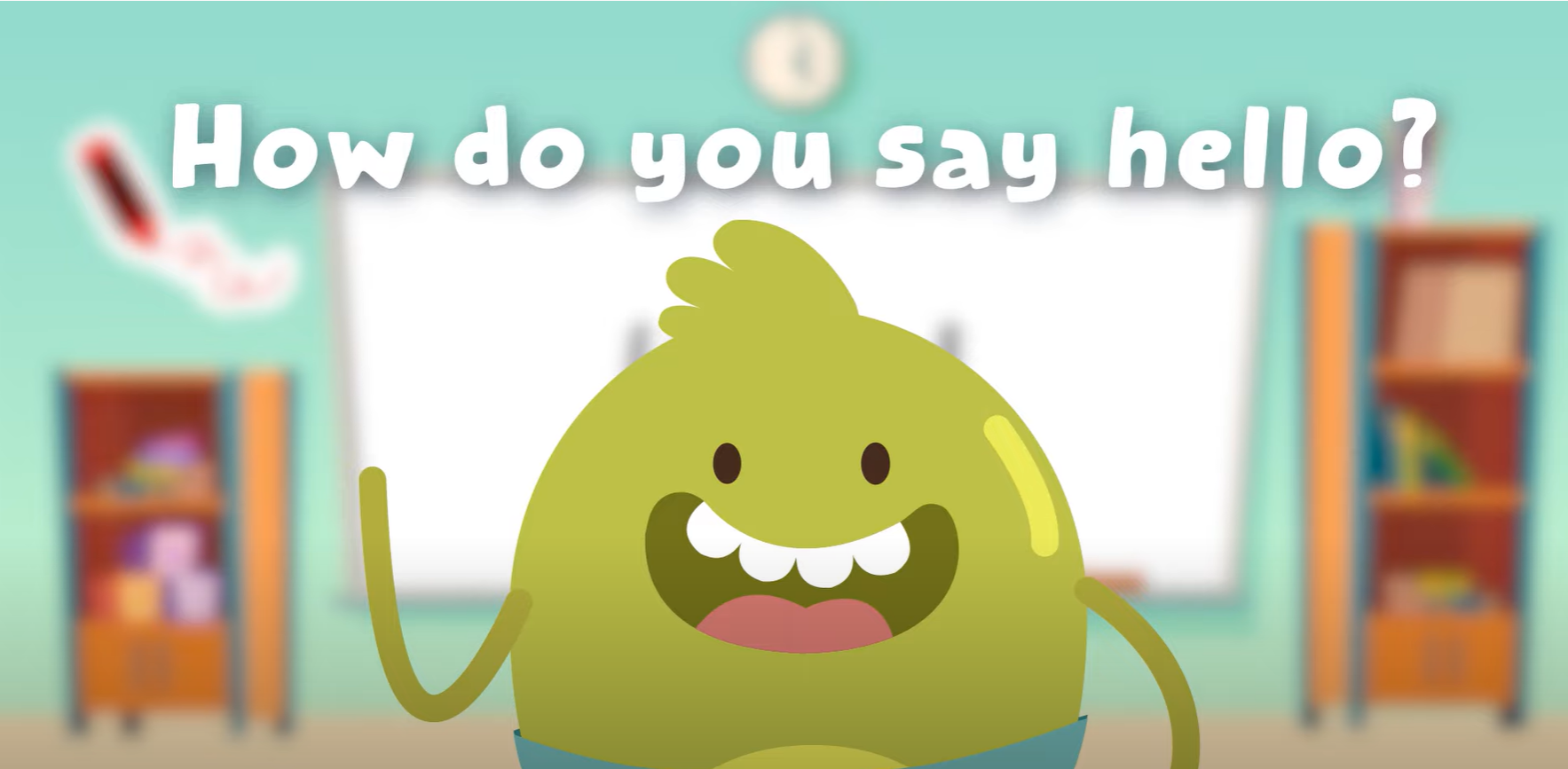 Give me FIVE
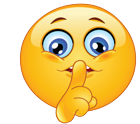 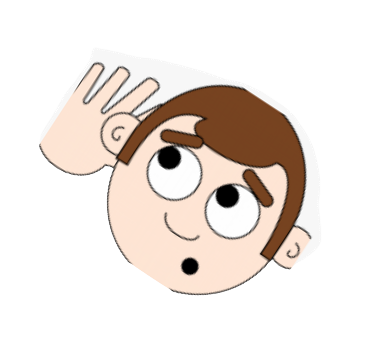 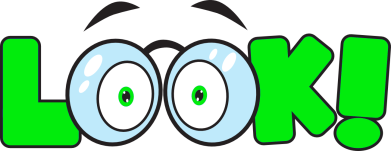 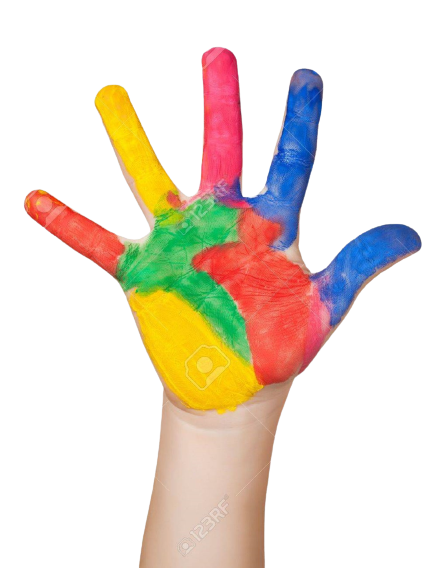 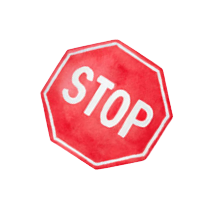 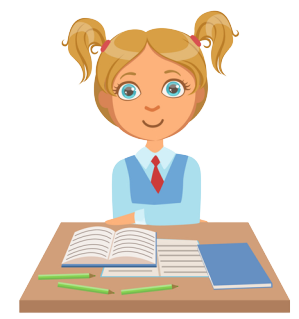 Game
SLAP THE BOARD
SLAP THE BOARD
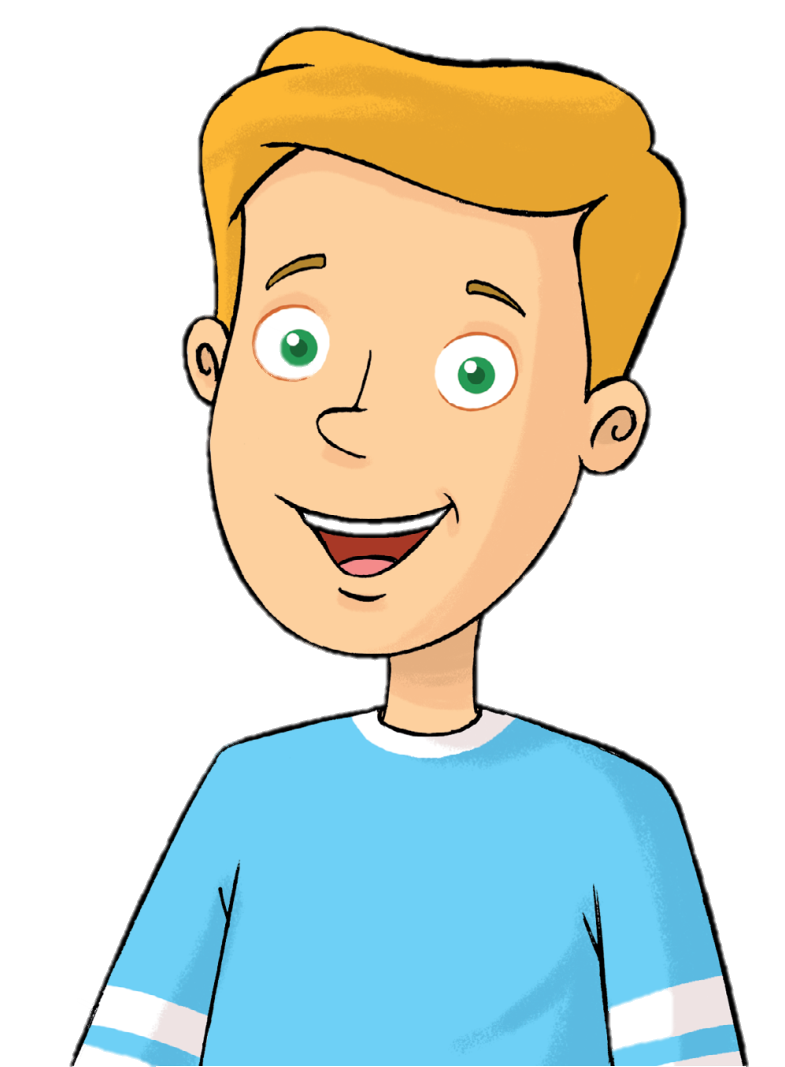 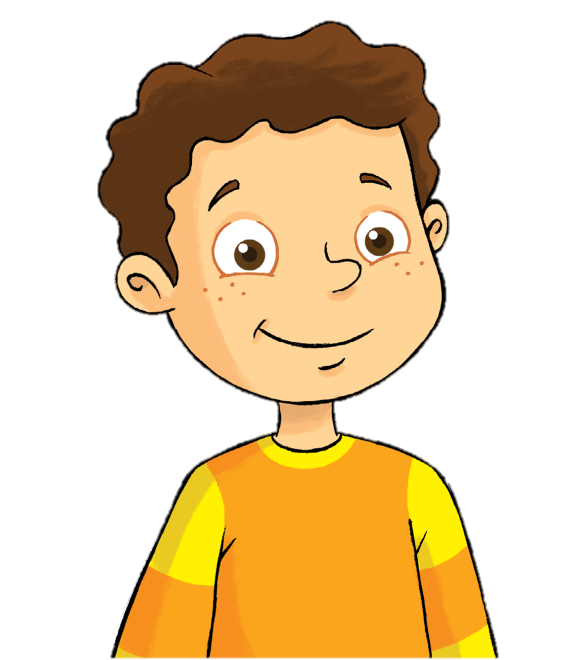 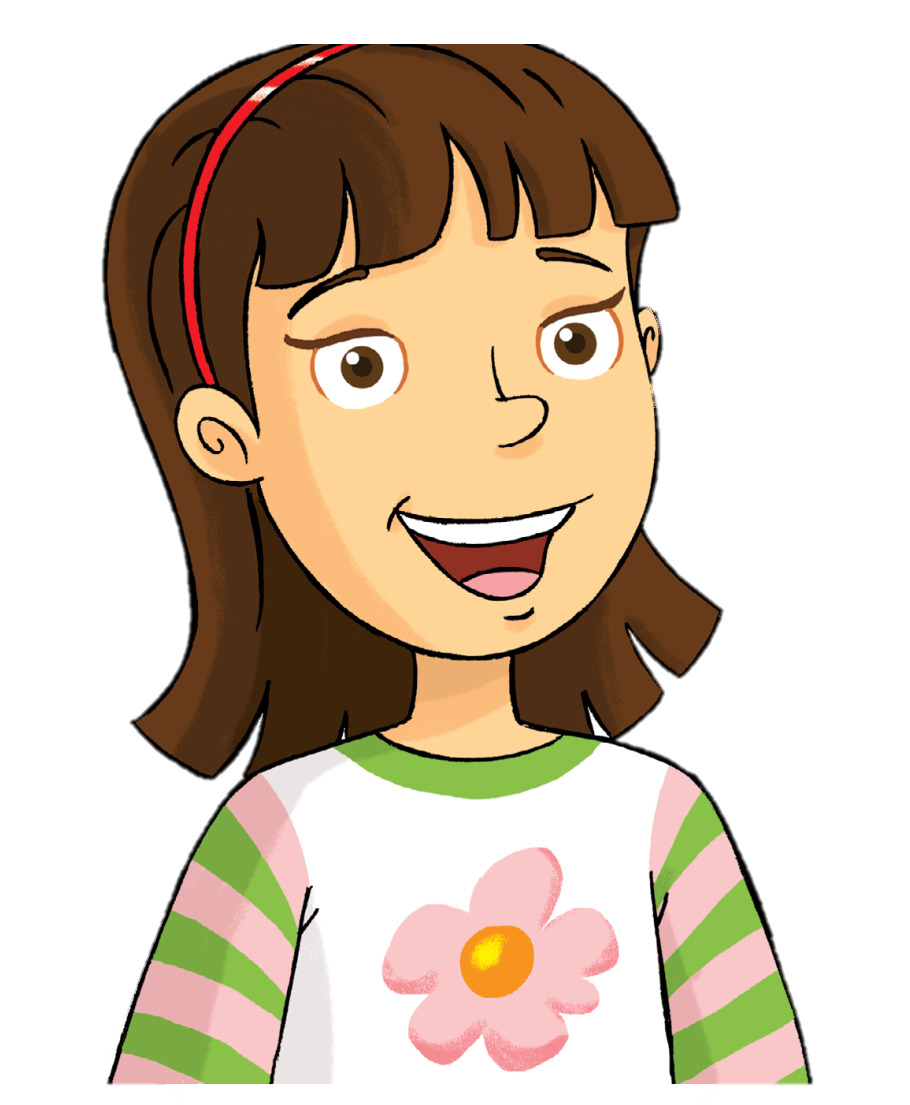 SLAP THE BOARD
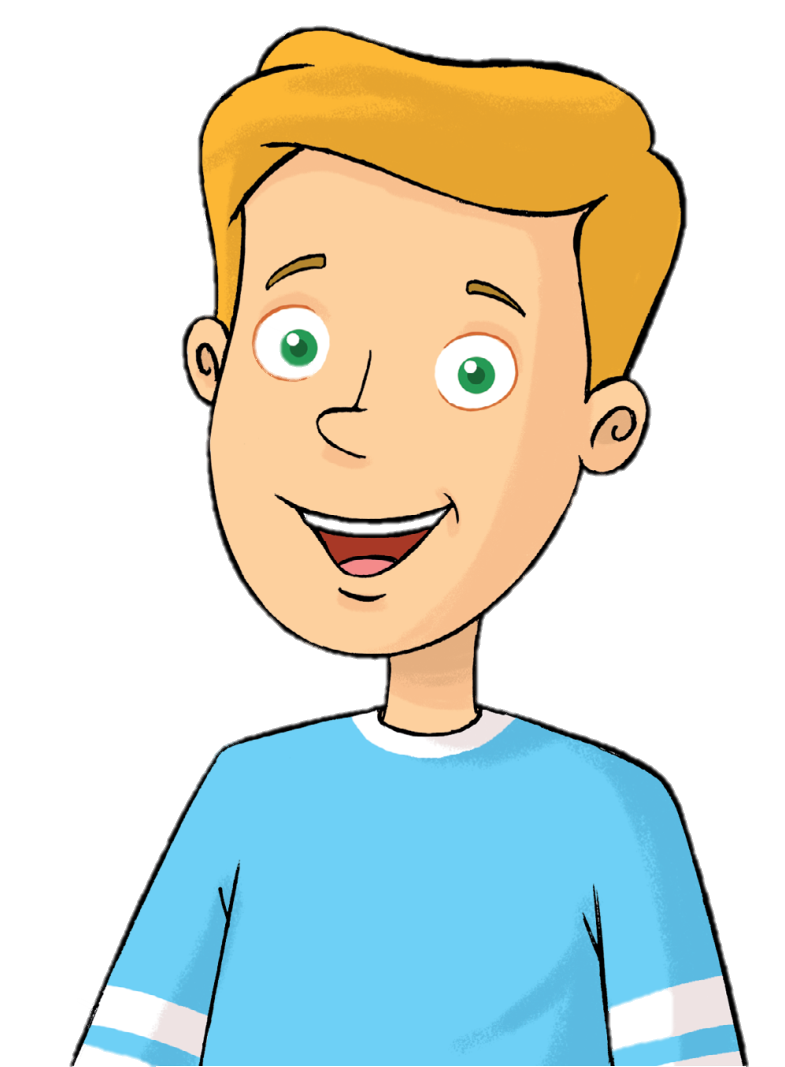 SLAP THE BOARD
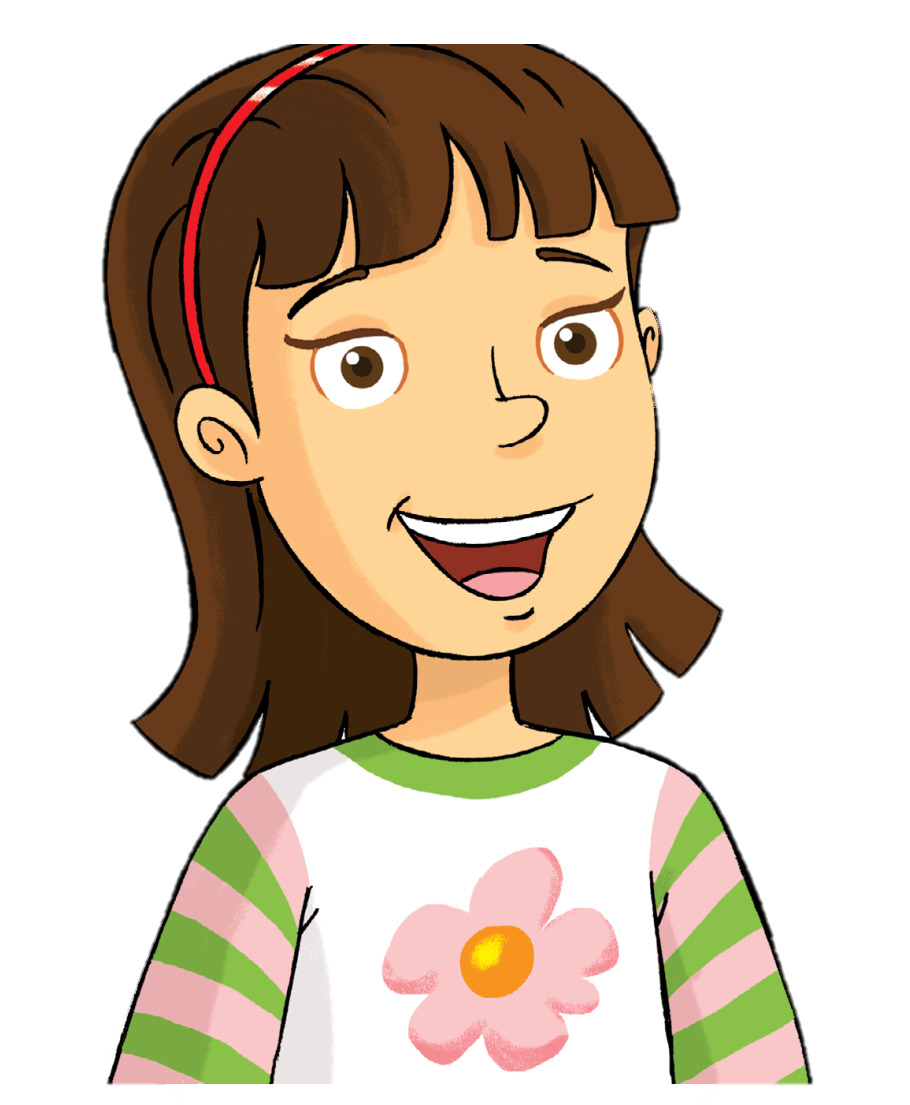 SLAP THE BOARD
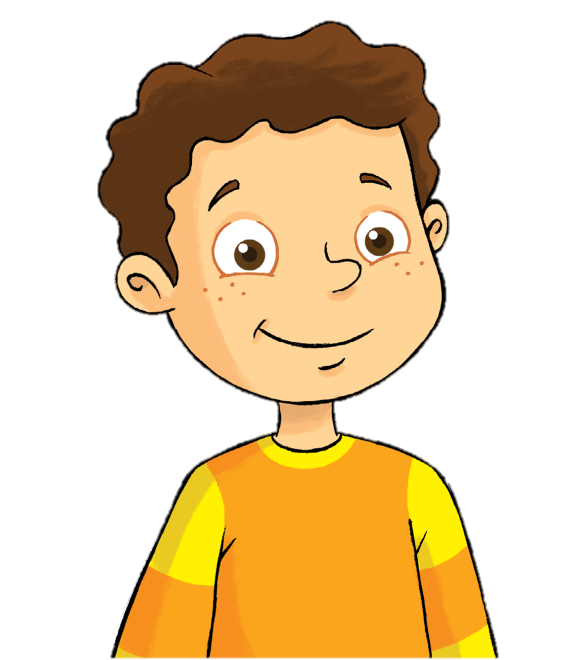 SLAP THE BOARD
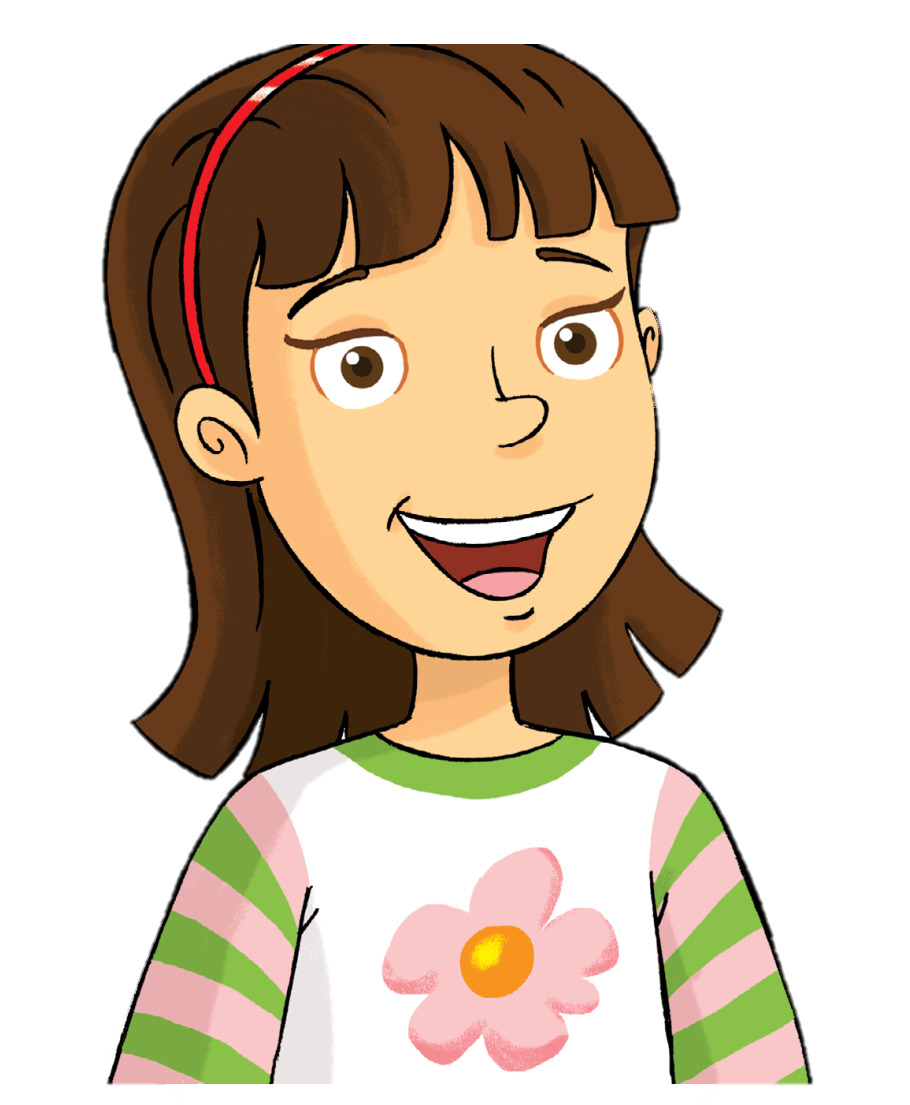 SLAP THE BOARD
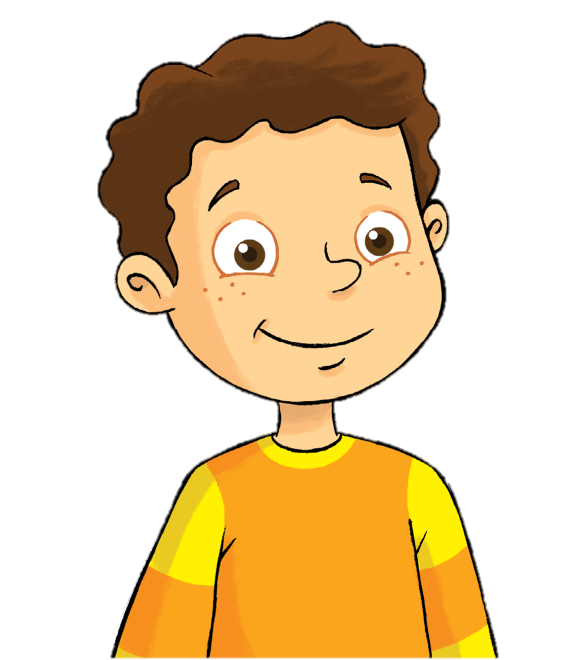 SLAP THE BOARD
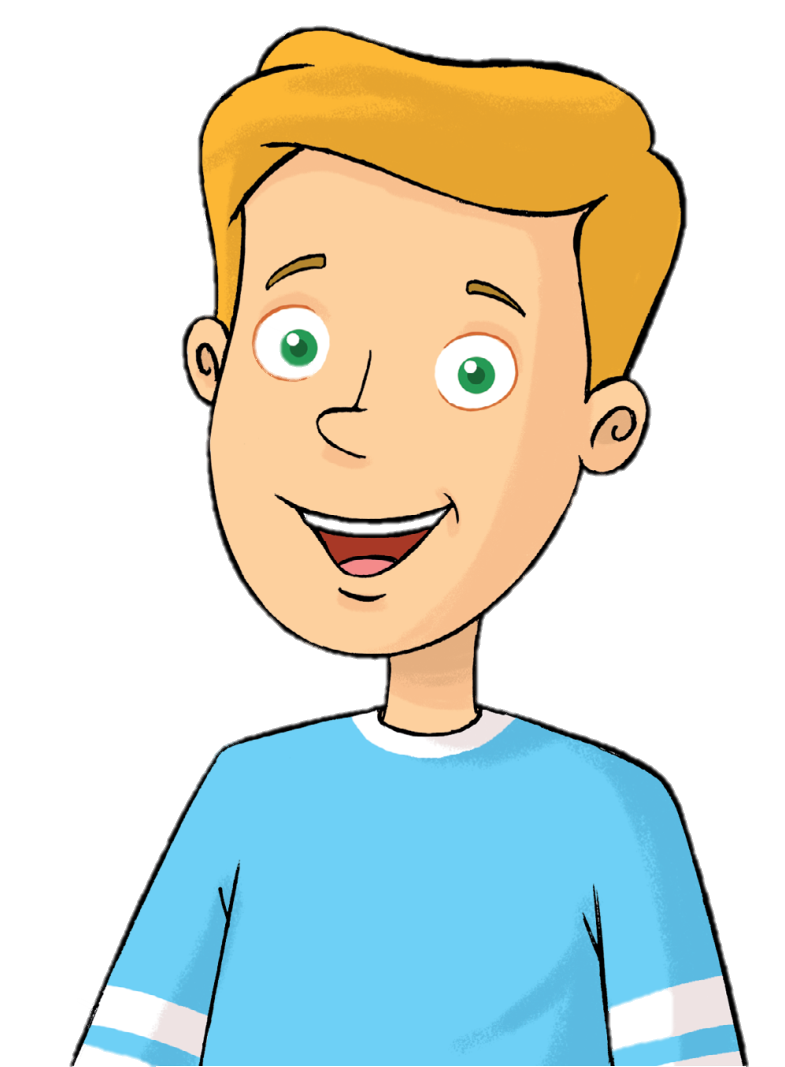 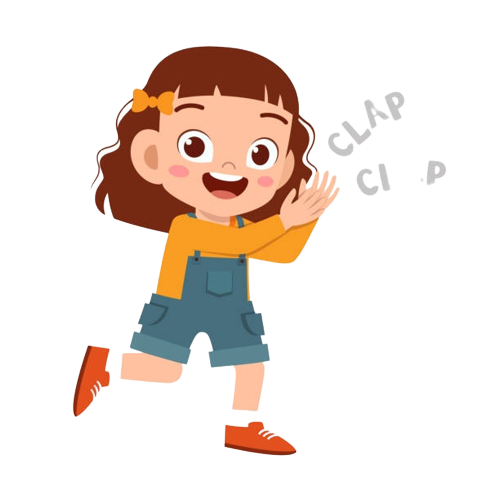 Good job!
Listen and Repeat
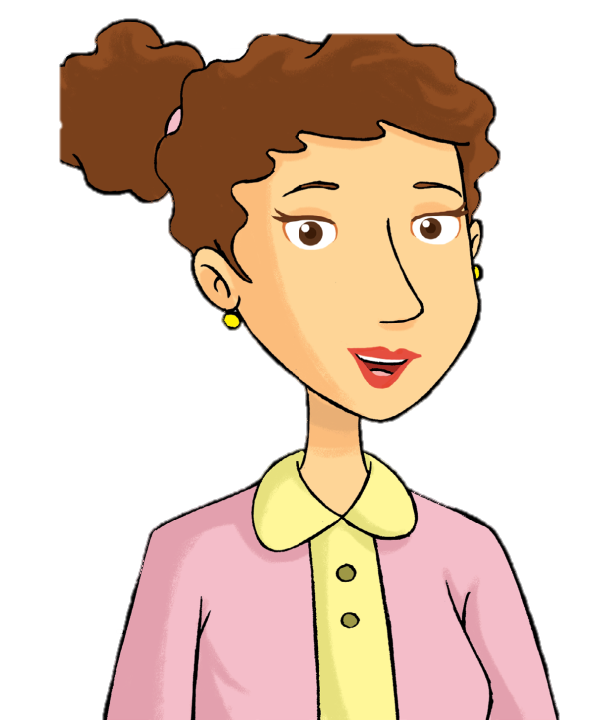 mom
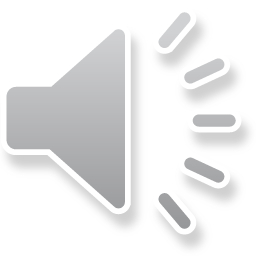 Listen and Repeat
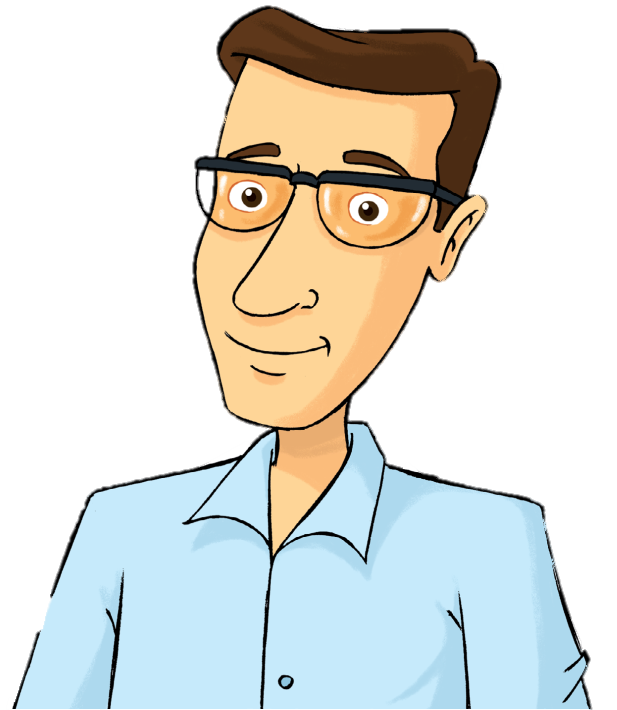 dad
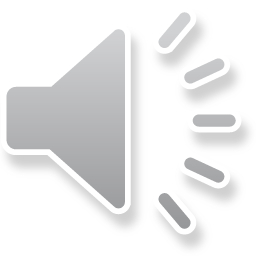 Listen and Repeat
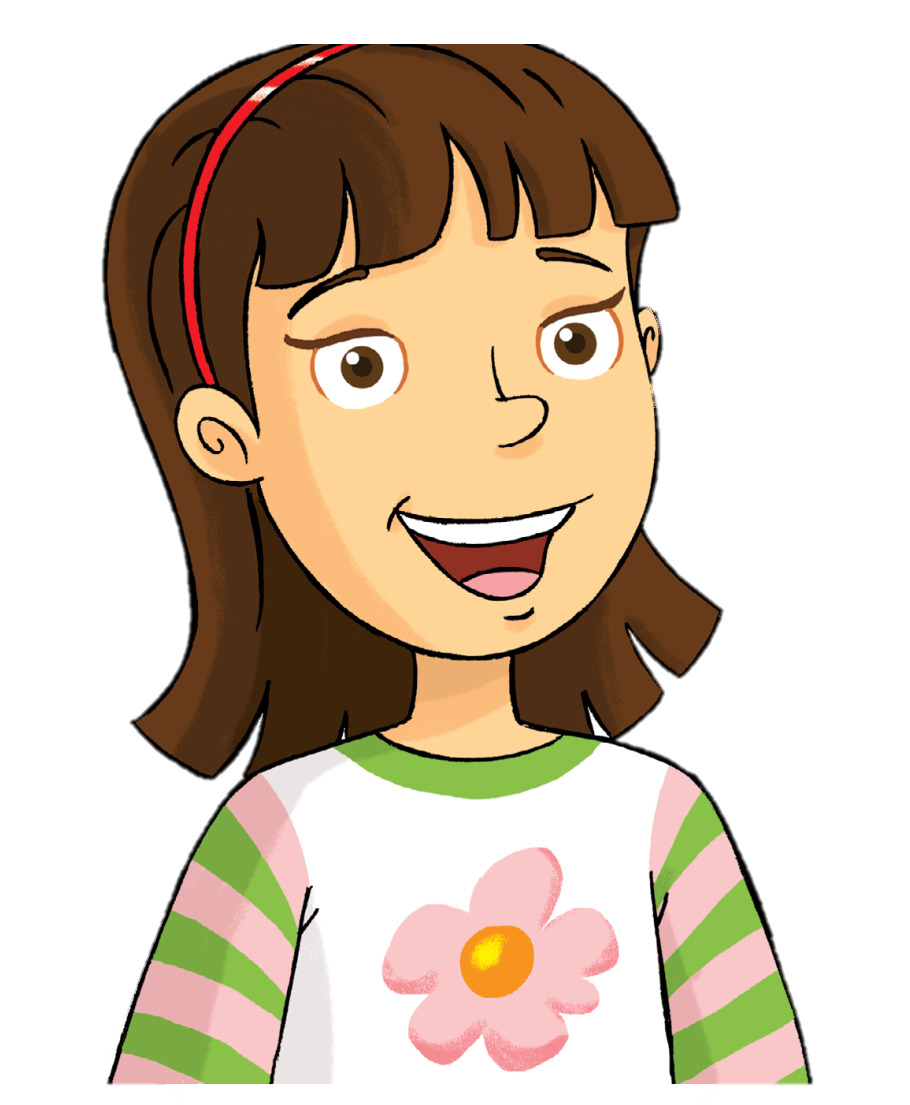 sister
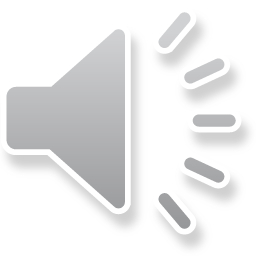 Listen and Repeat
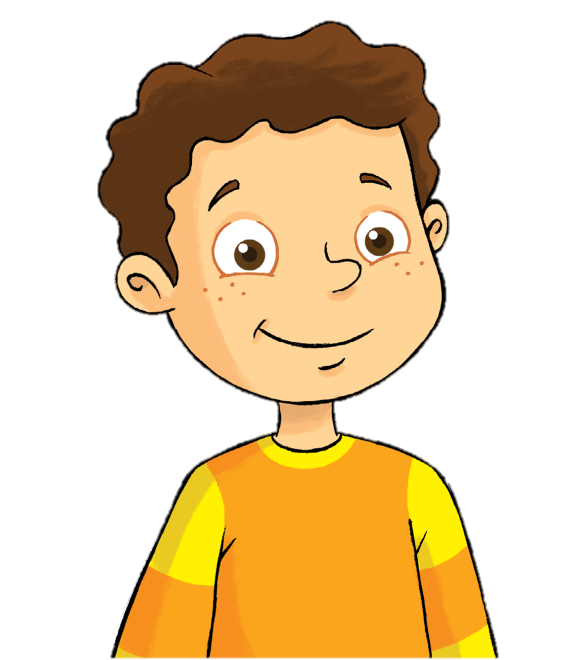 brother
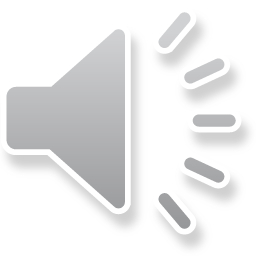 Listen and Point
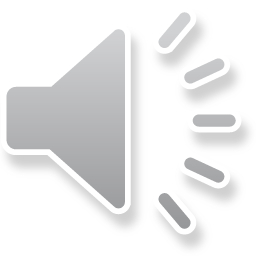 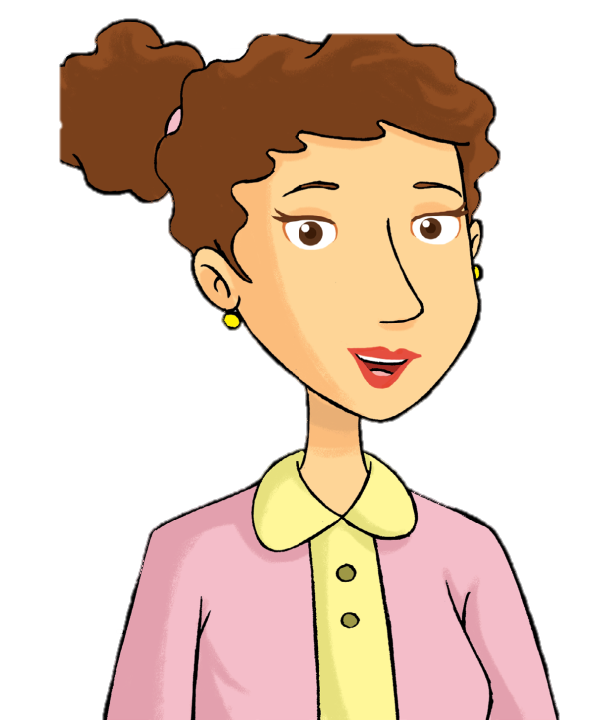 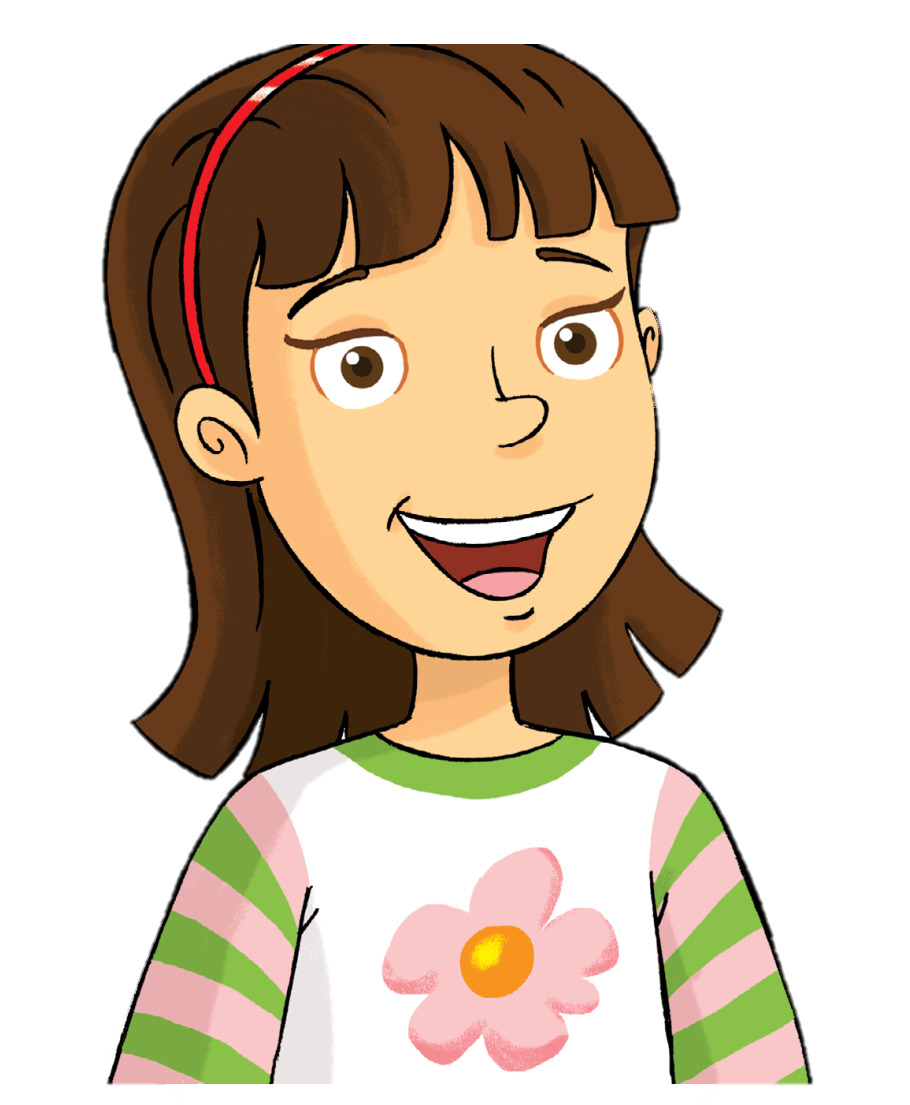 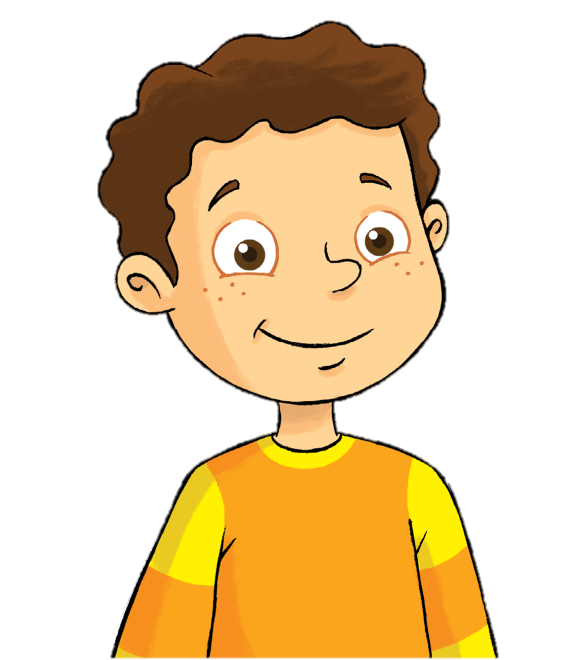 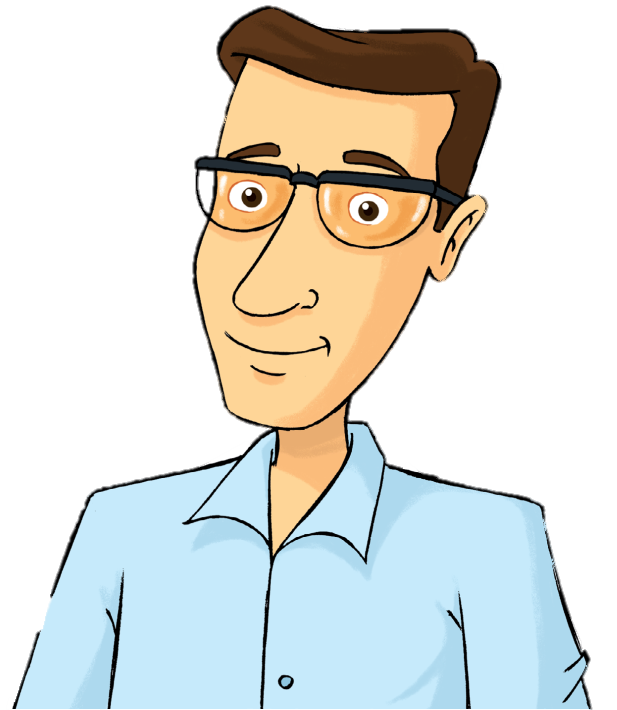 mom
dad
sister
brother
Listen and Repeat
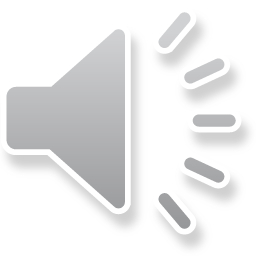 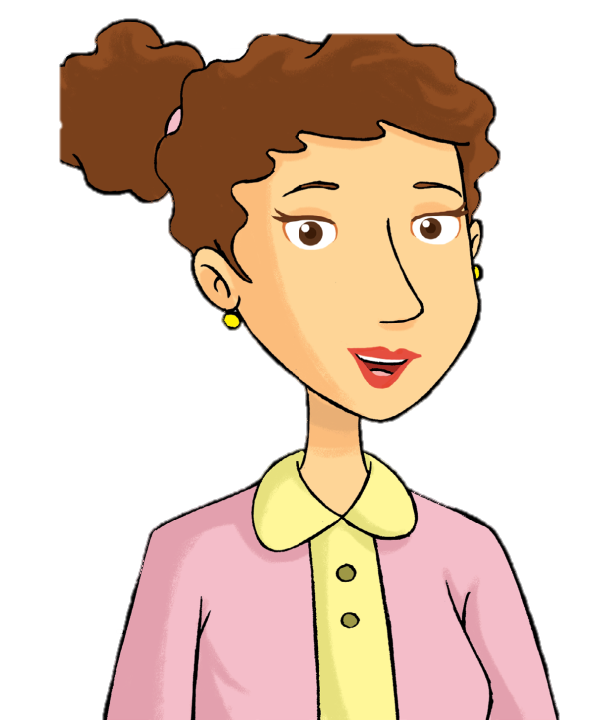 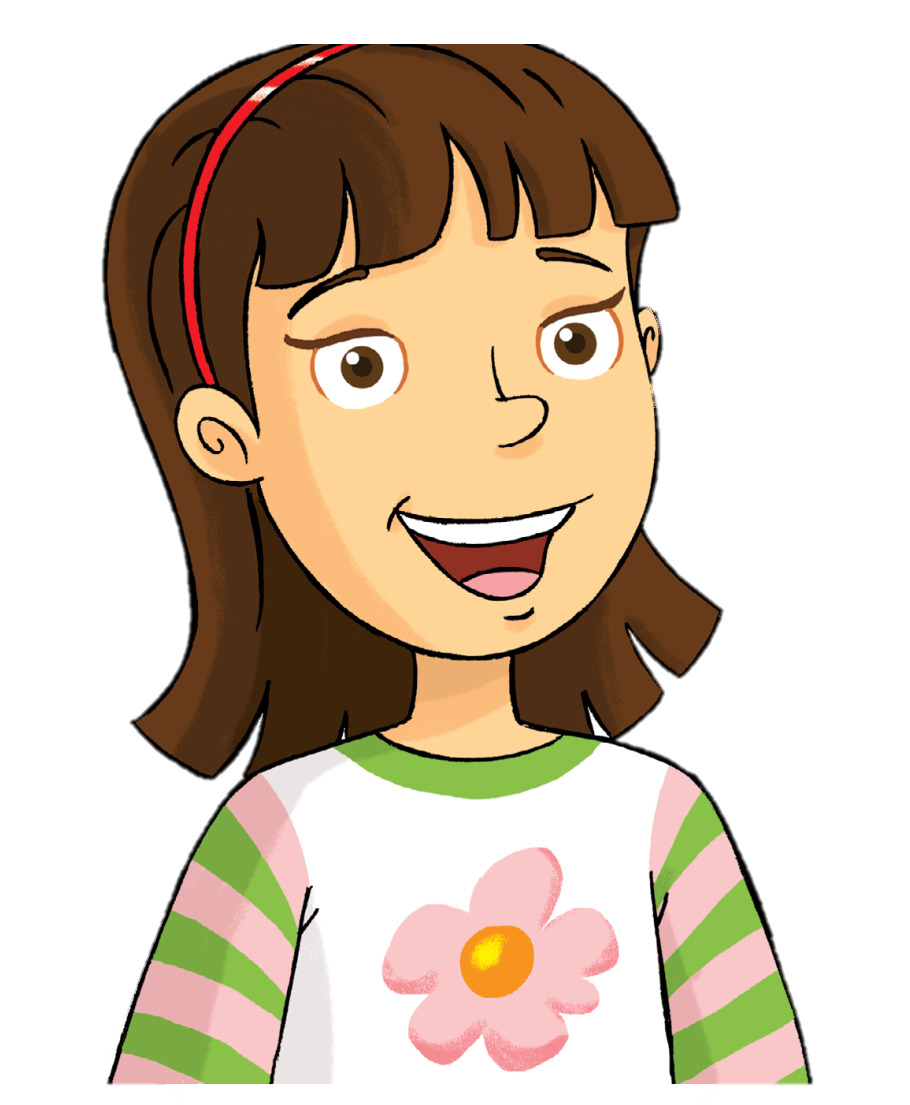 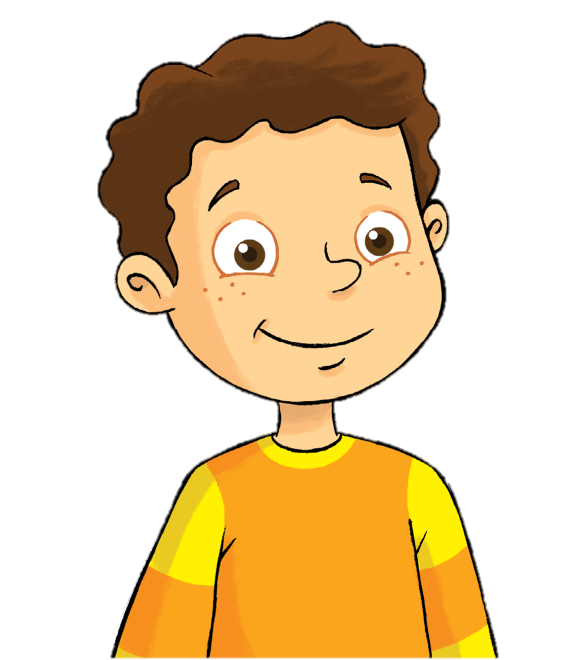 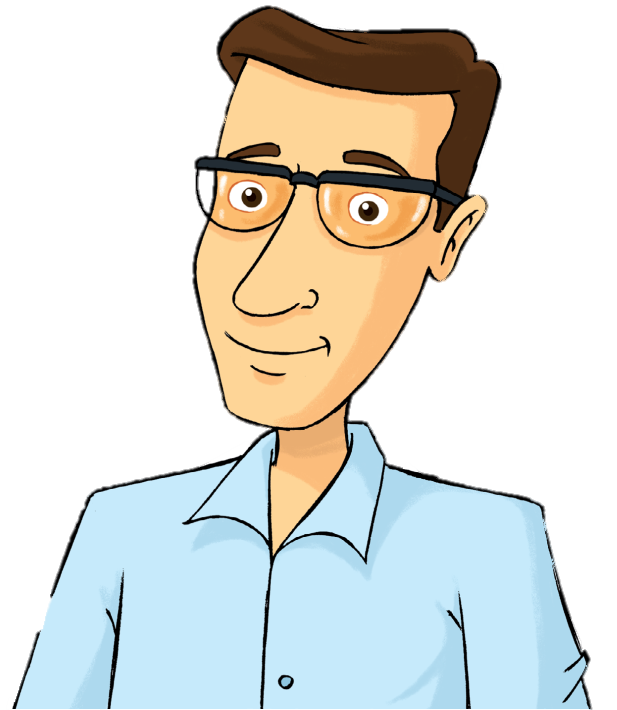 mom
dad
sister
brother
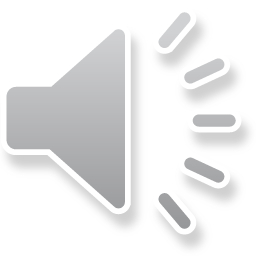 Listen and Chant.
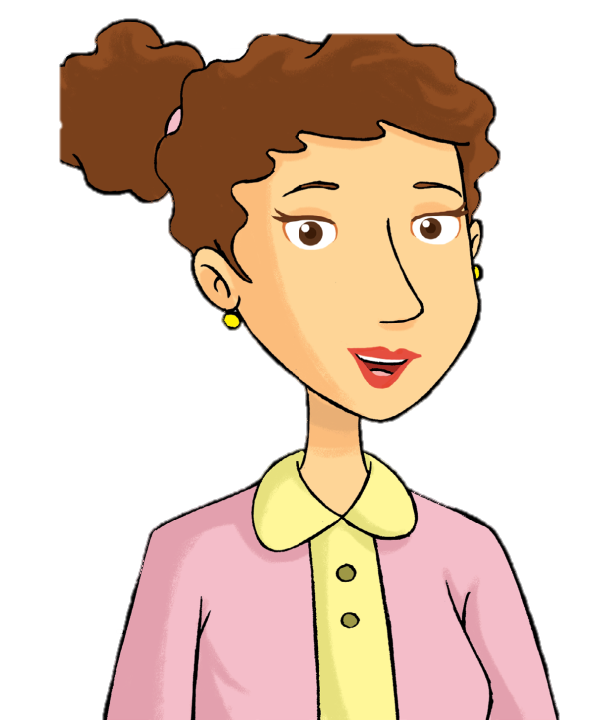 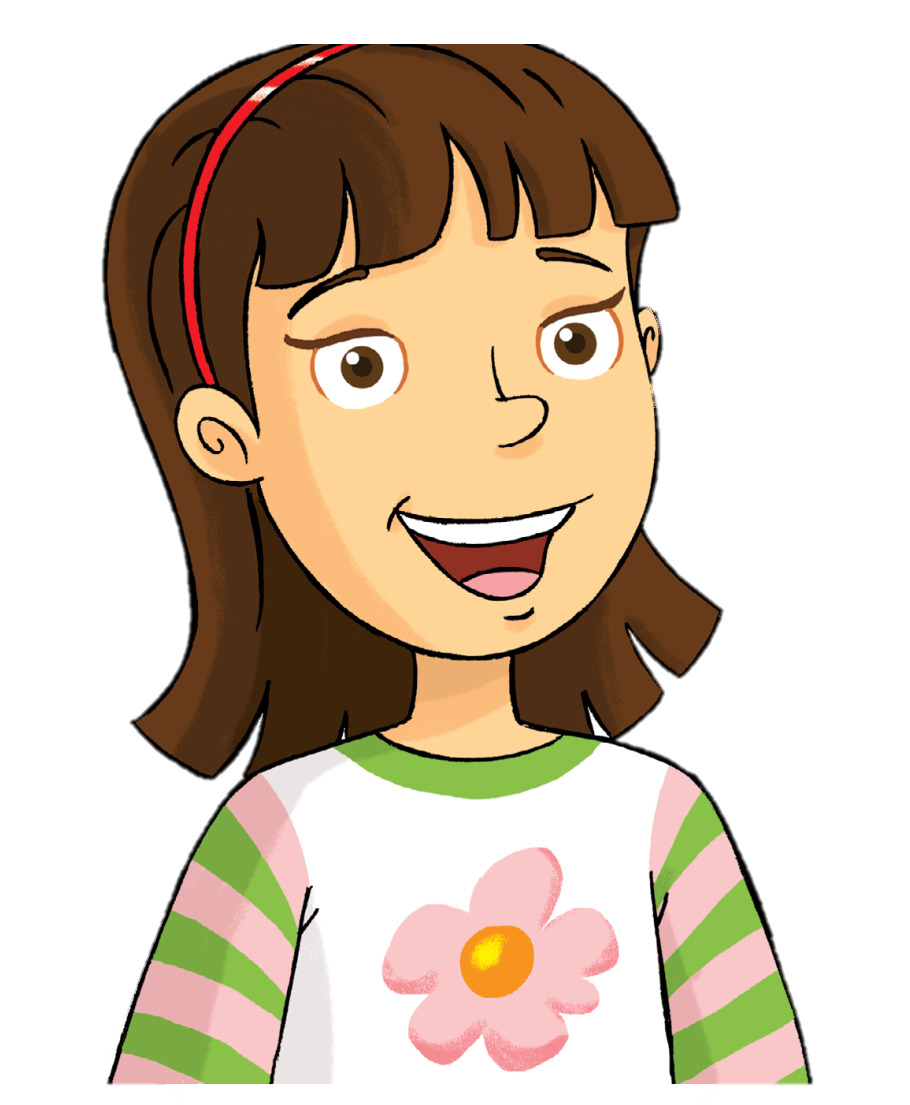 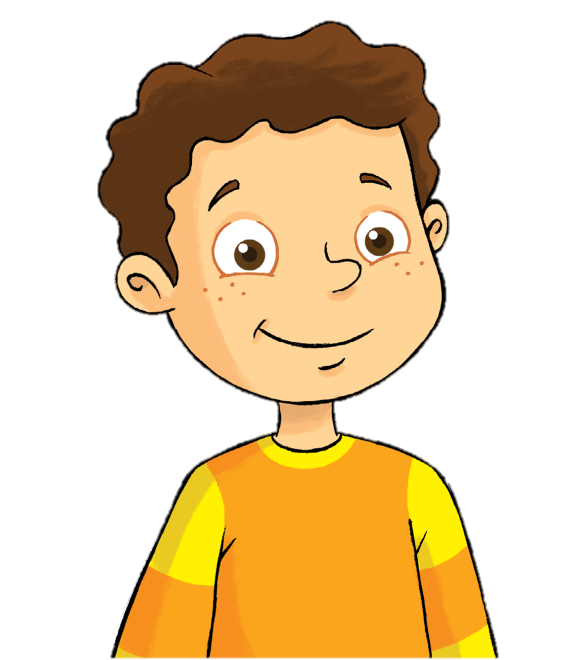 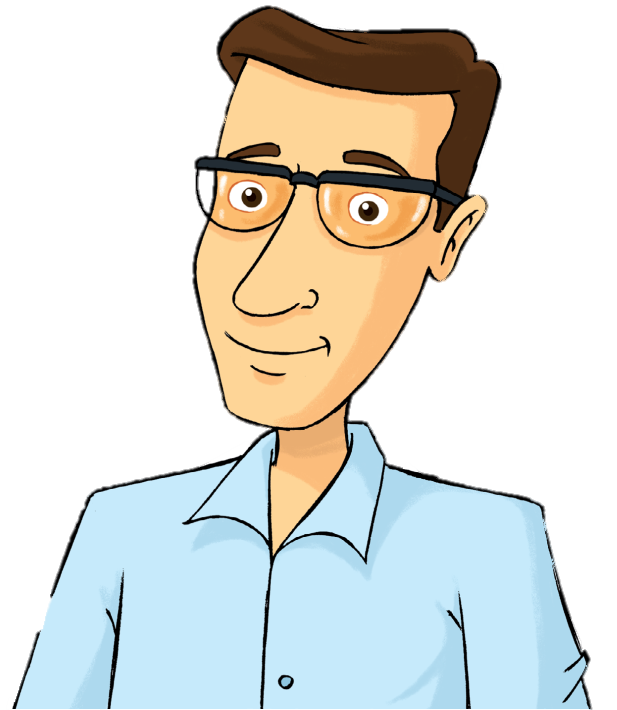 mom
dad
sister
brother
Watch and Answer.
[Speaker Notes: Who can you see in the story?
What do they find?]
Listen and Read.
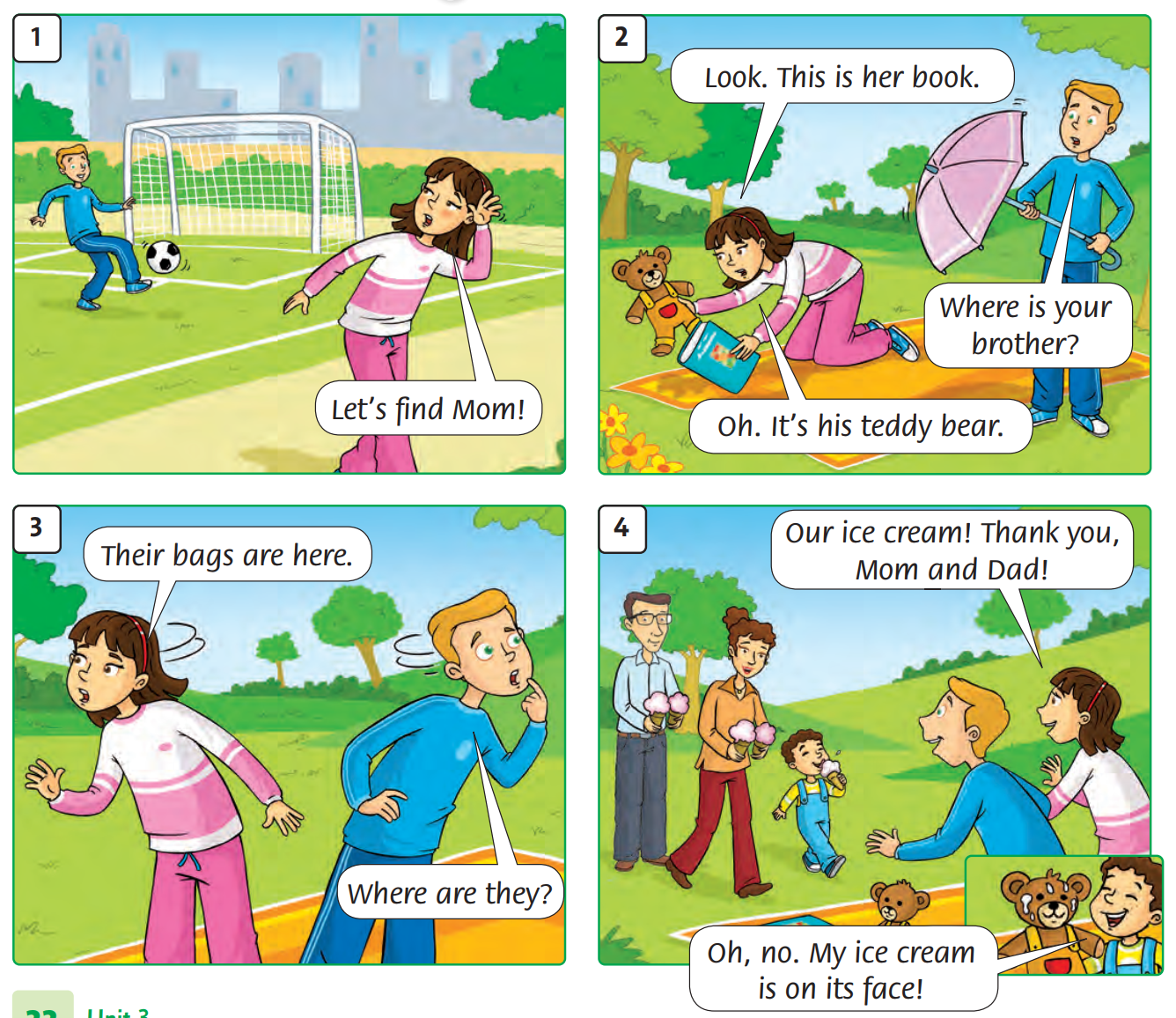 22
What’s happening?
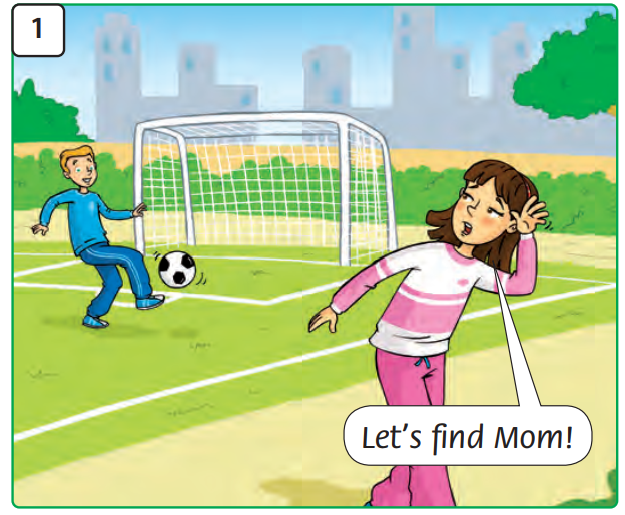 22
What’s happening?
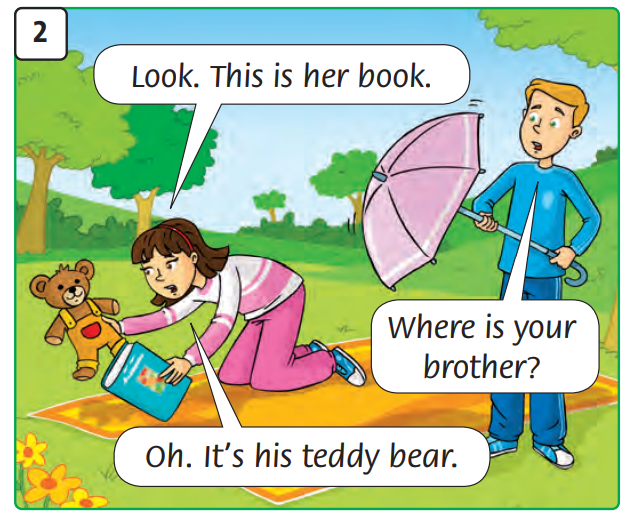 22
What’s happening?
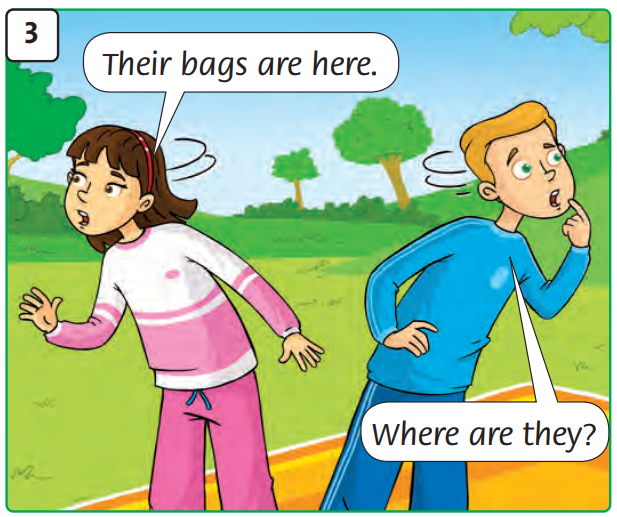 22
What’s happening?
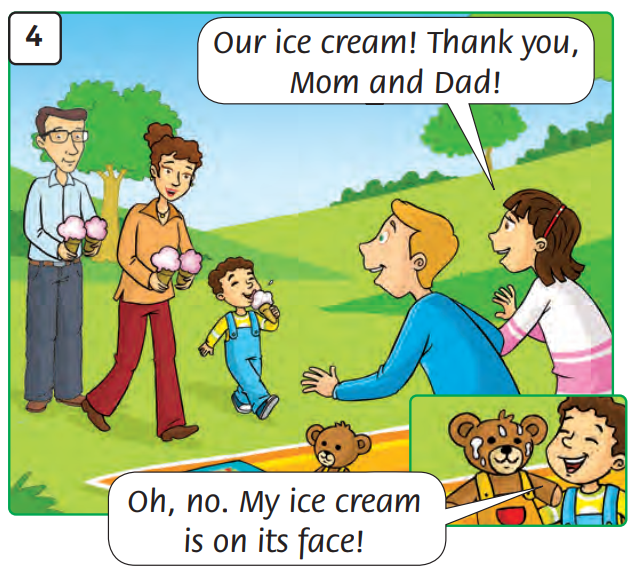 22
Listen and Point.
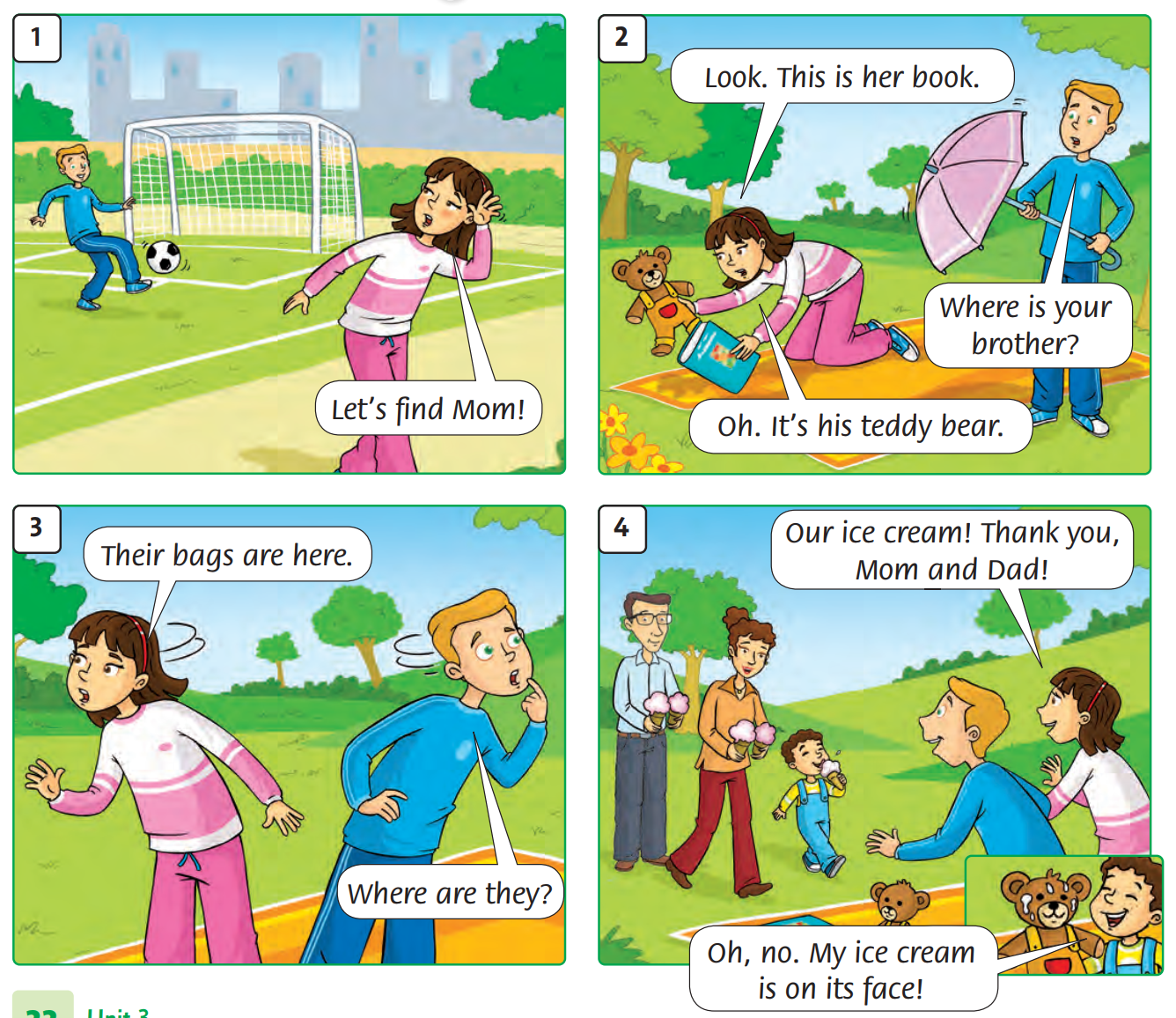 22
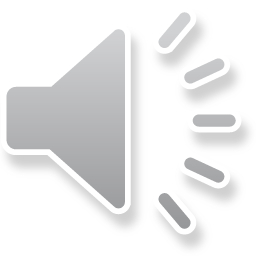 Listen and Repeat.
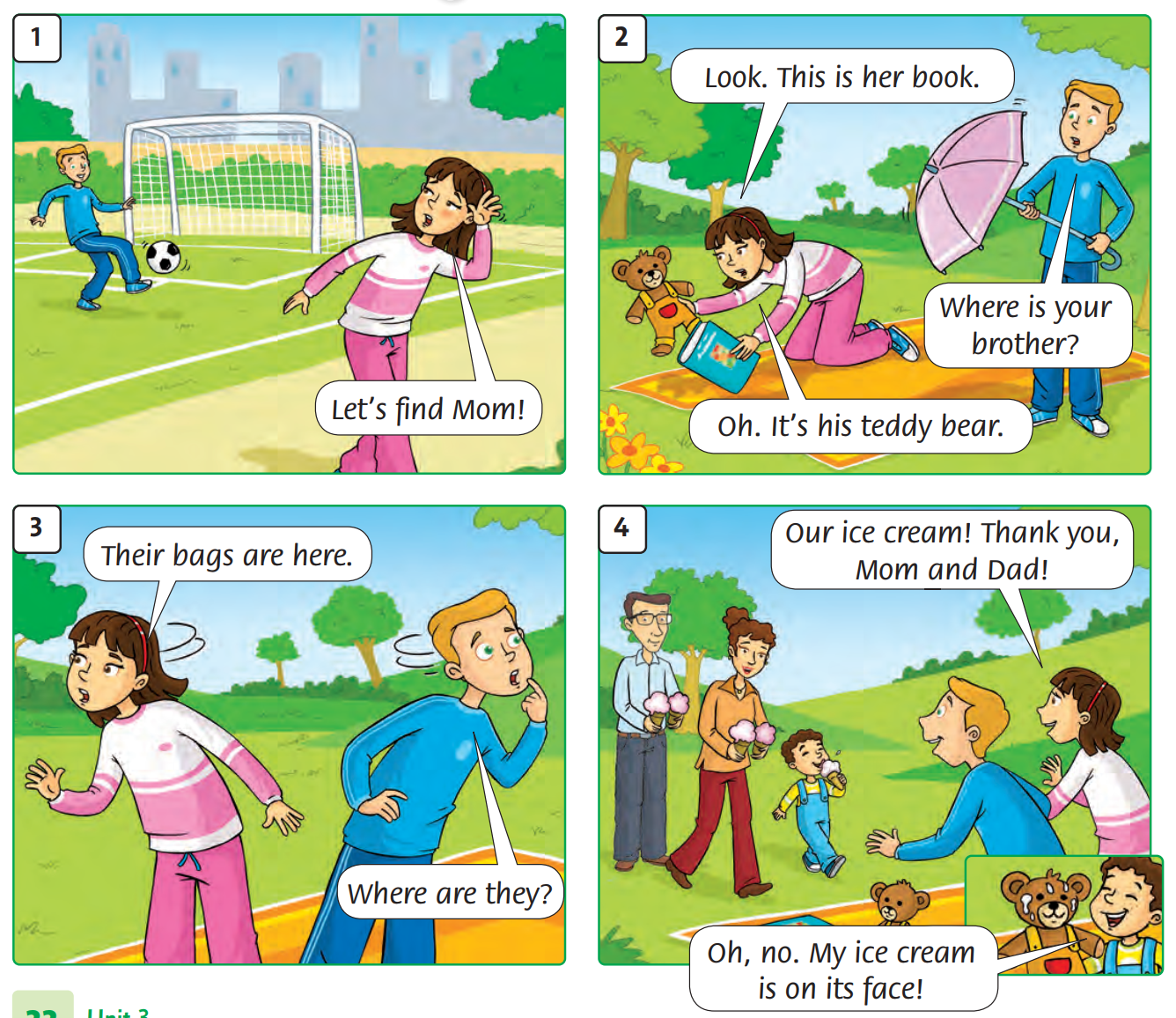 22
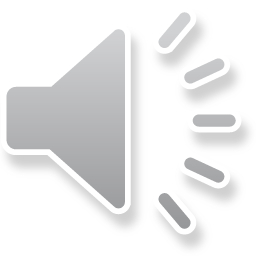 Read and Answer.
1. Where are Tim and Rosy?
22
2. What do they find?
3. What does Mom have?
Game
WHAT’S MISSING?
WHAT’S MISSING?
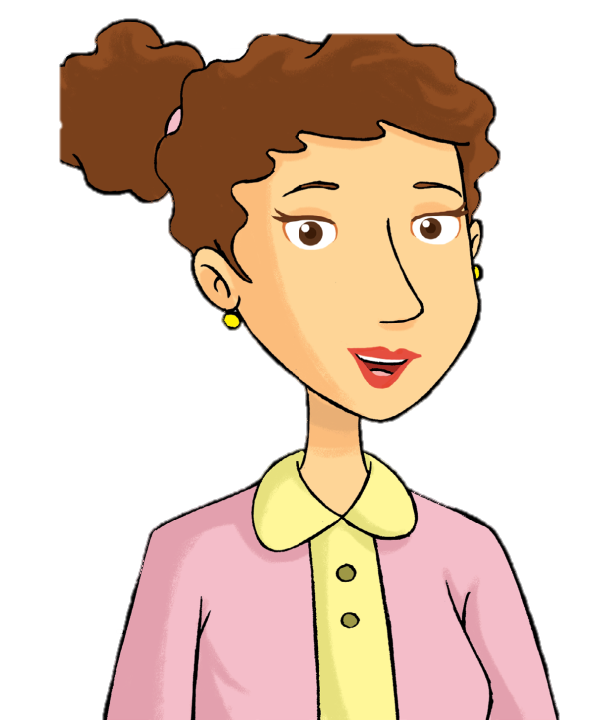 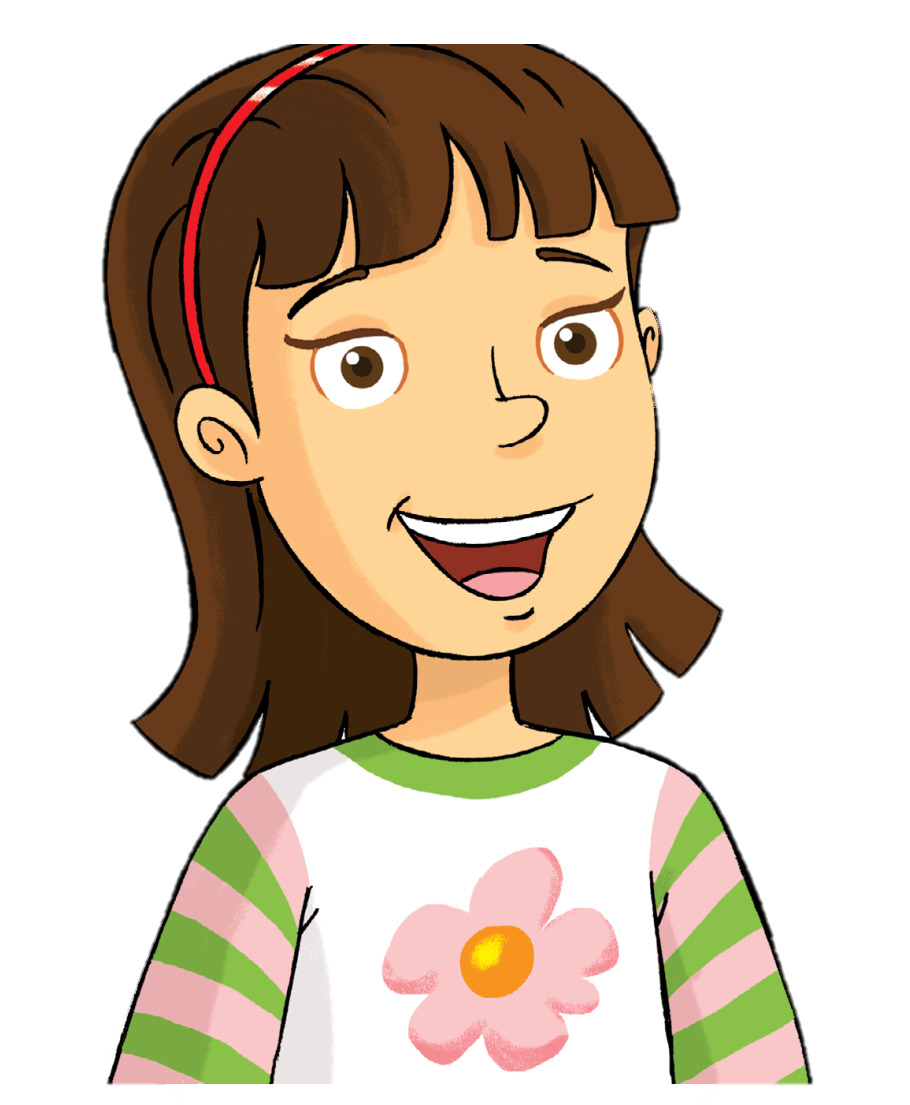 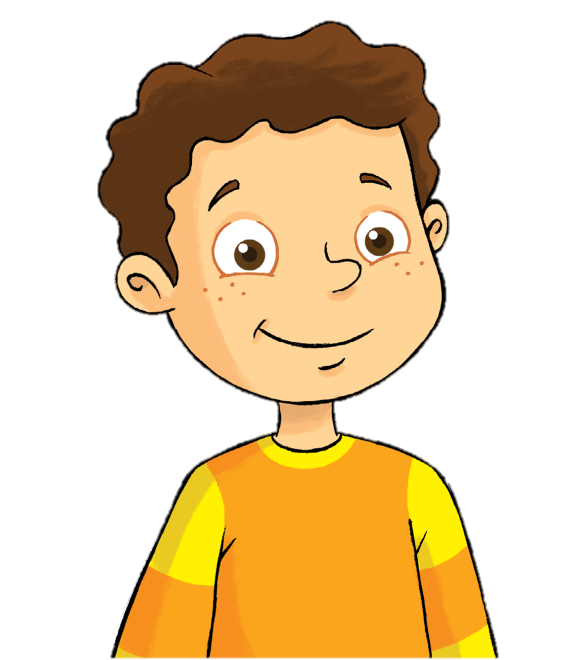 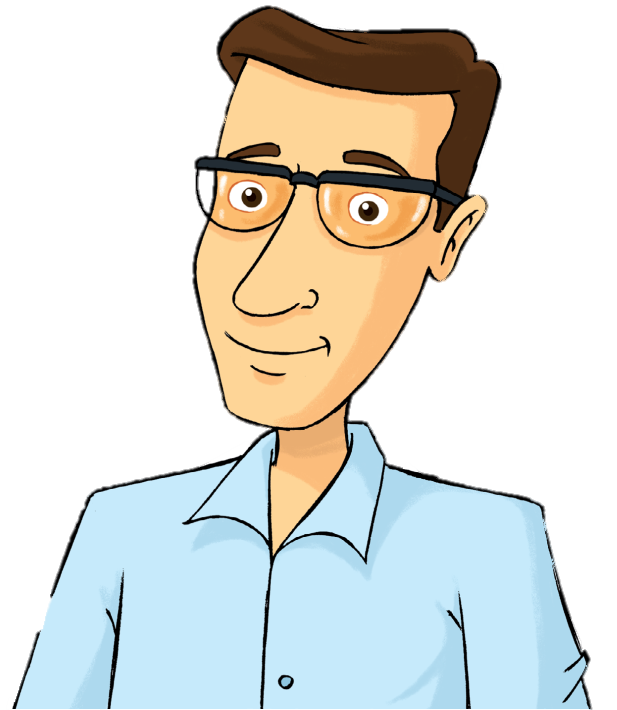 mom
dad
sister
brother
WHAT’S MISSING?
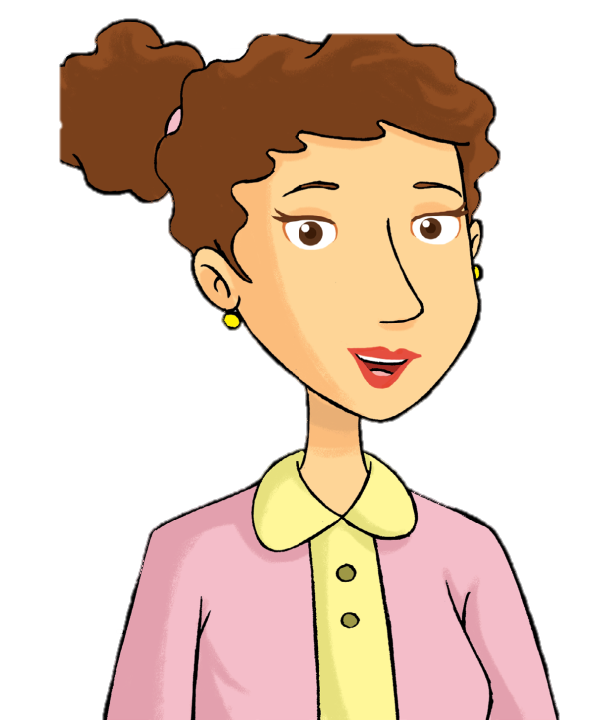 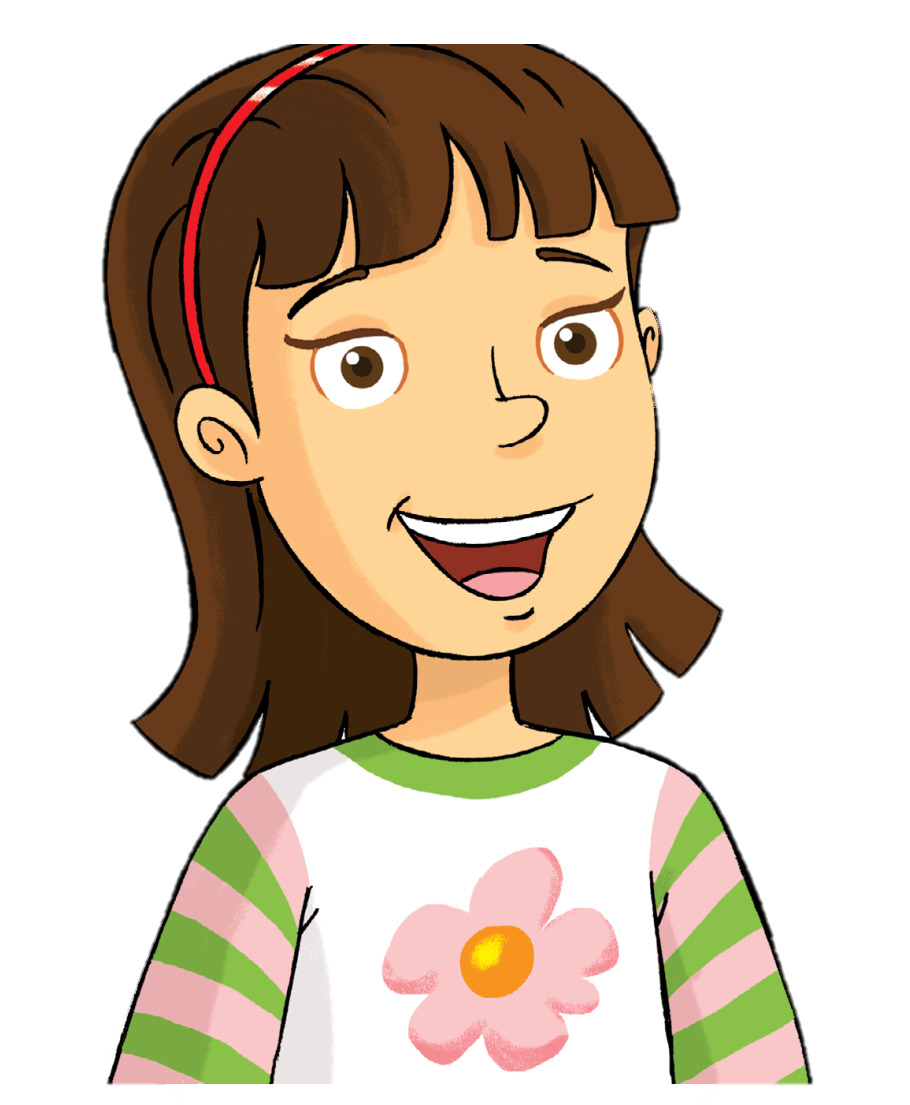 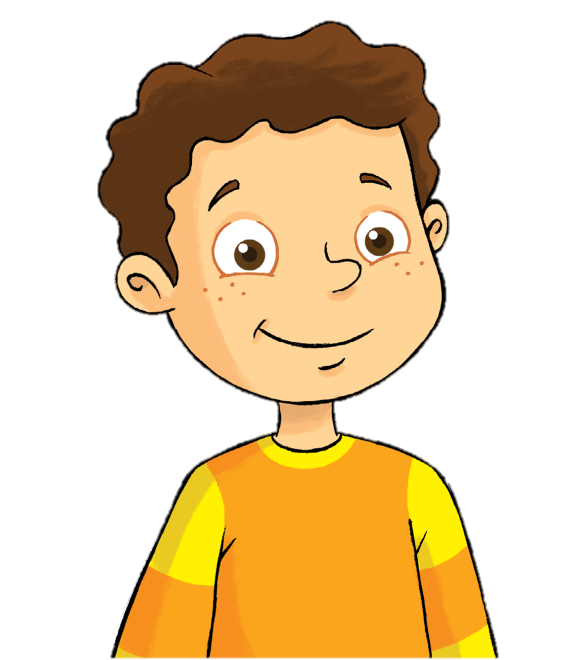 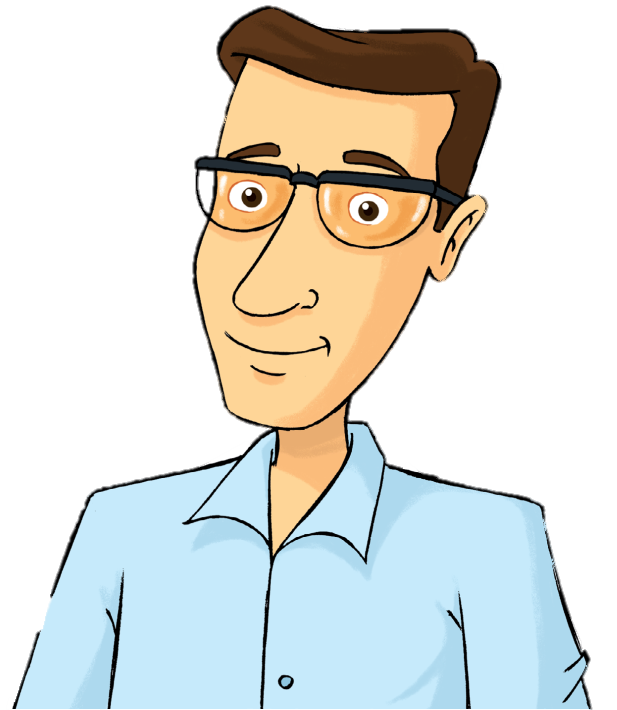 mom
dad
brother
sister
WHAT’S MISSING?
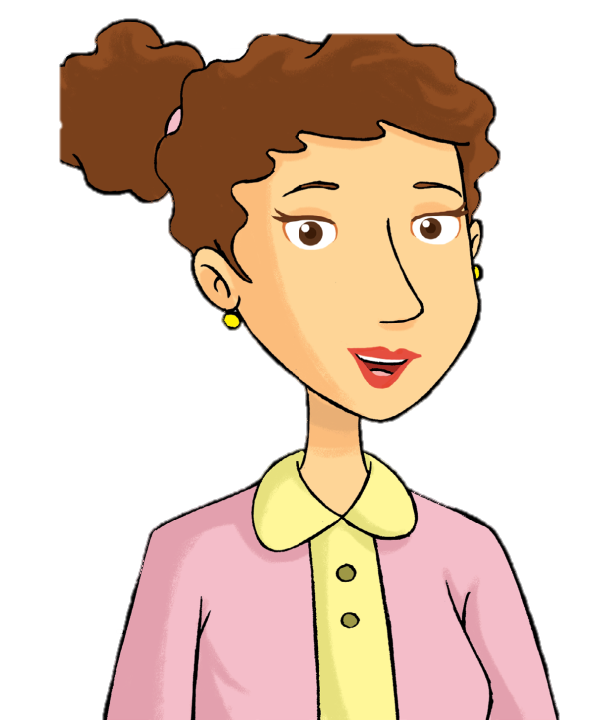 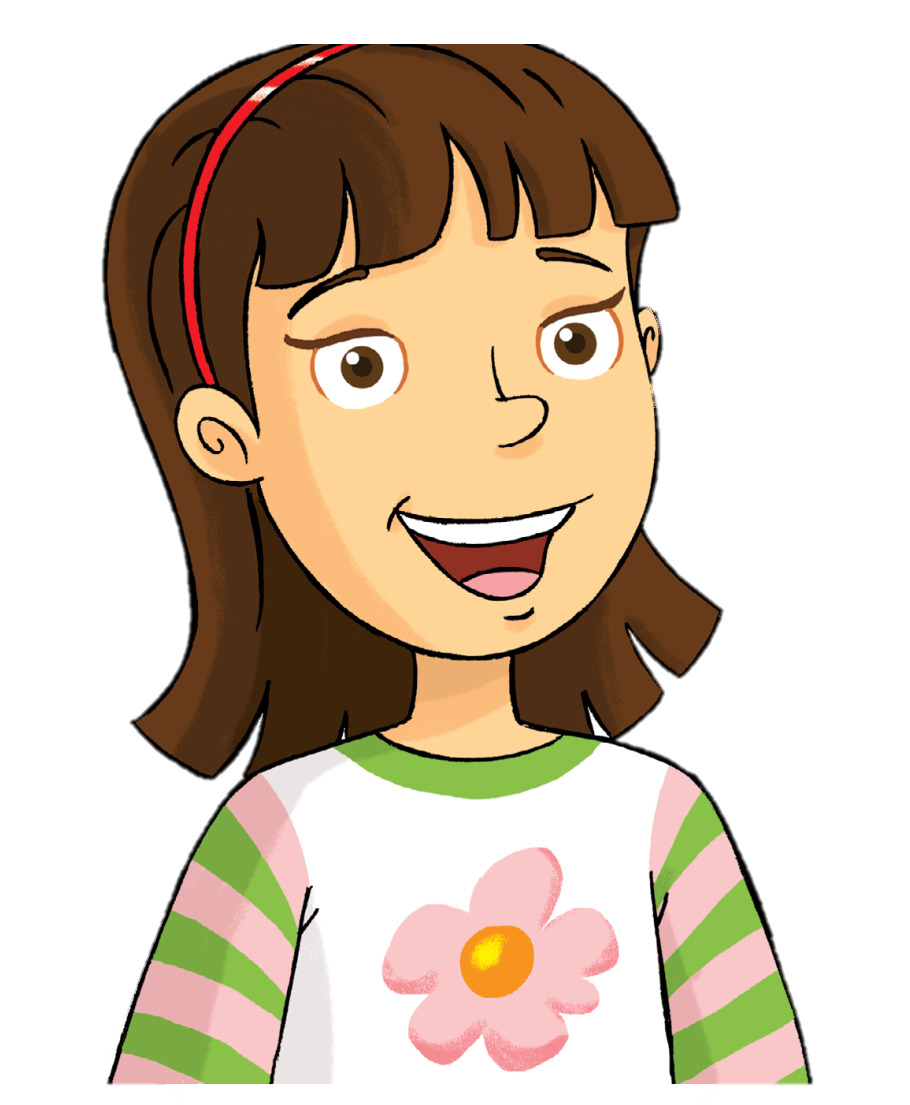 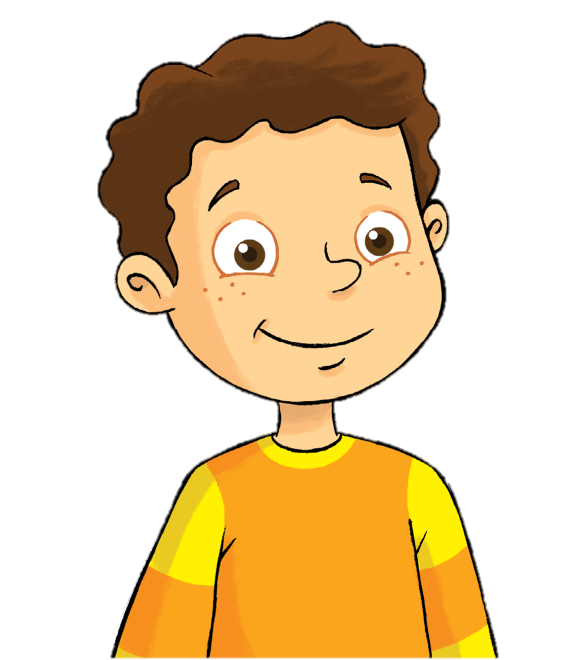 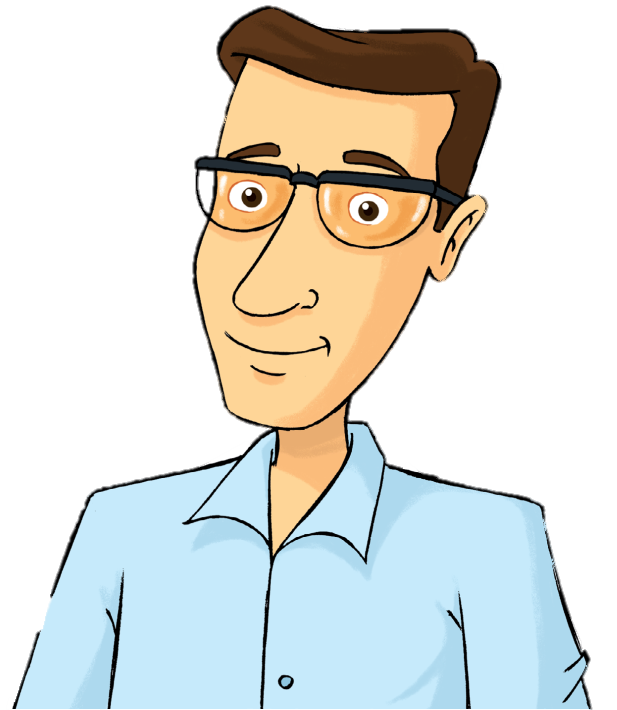 mom
dad
sister
brother
WHAT’S MISSING?
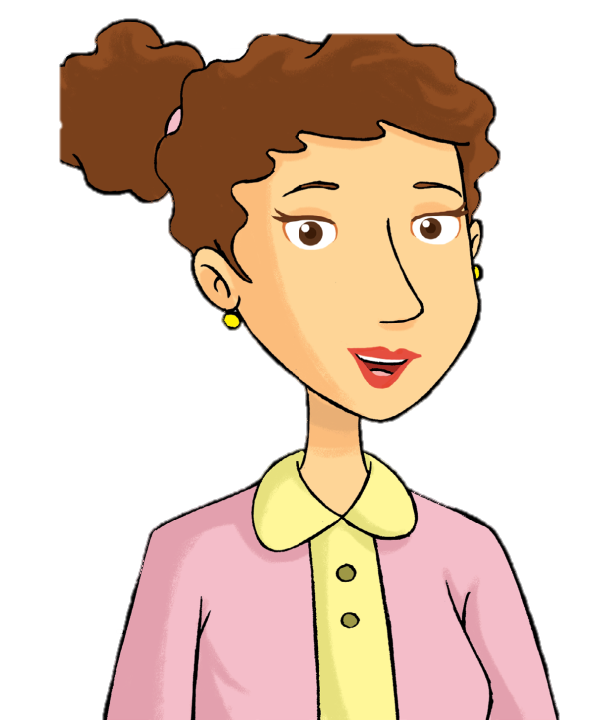 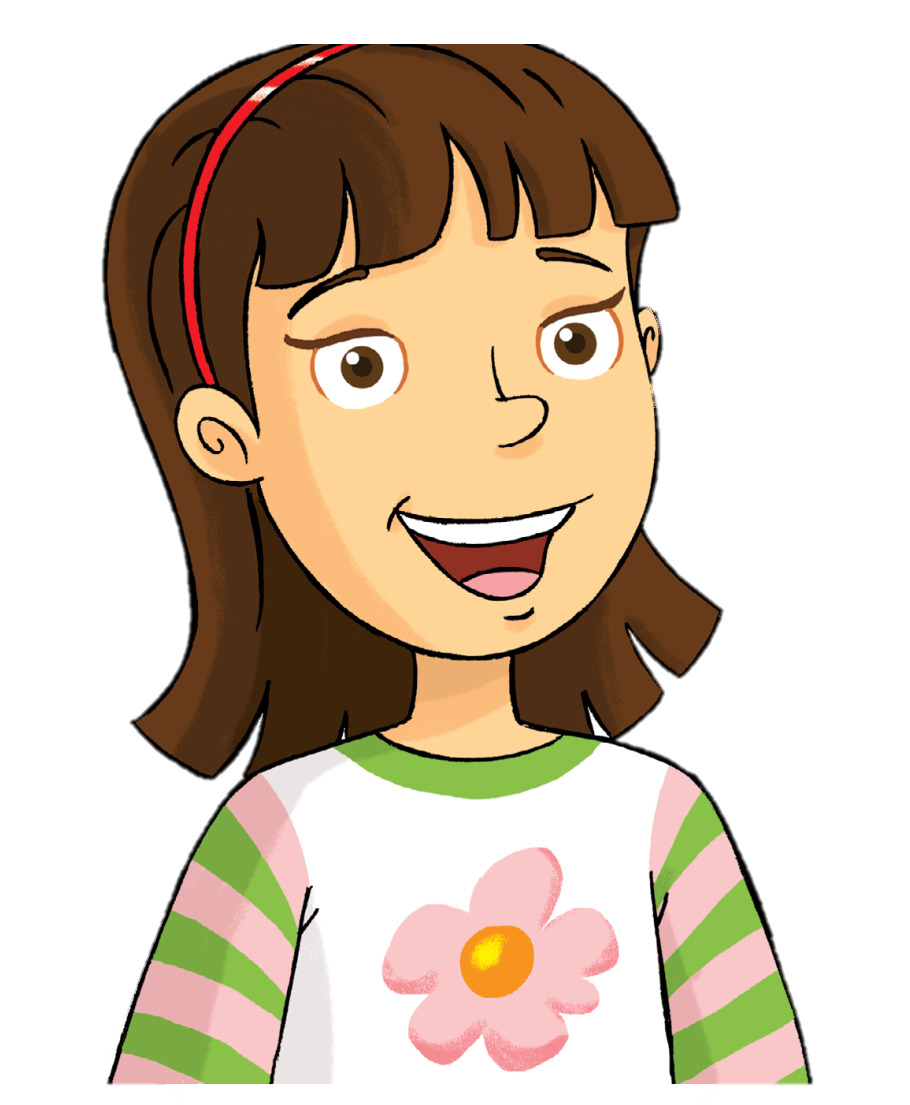 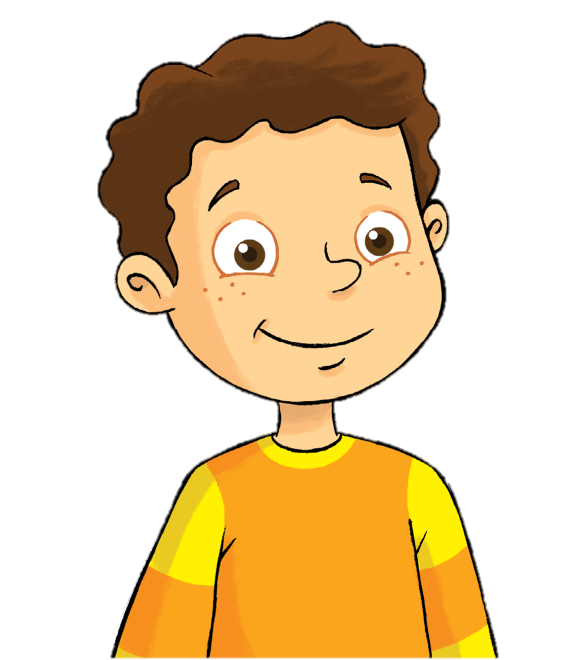 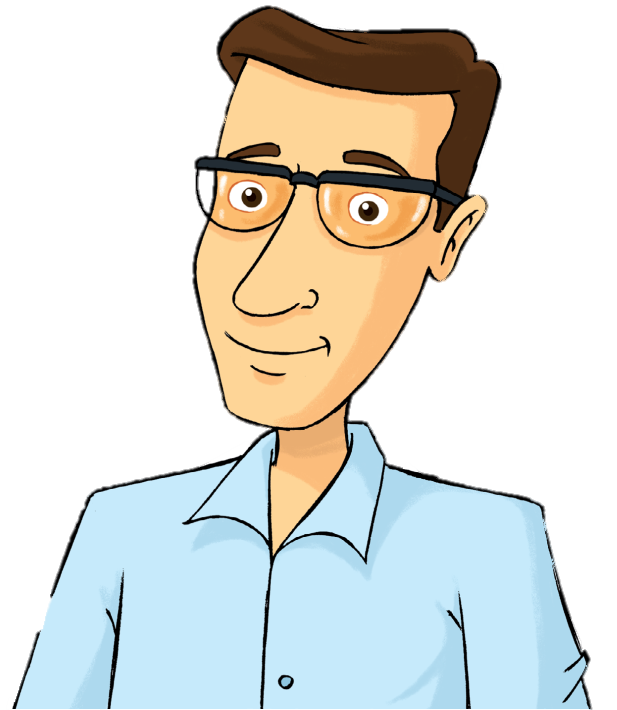 mom
dad
sister
brother
WHAT’S MISSING?
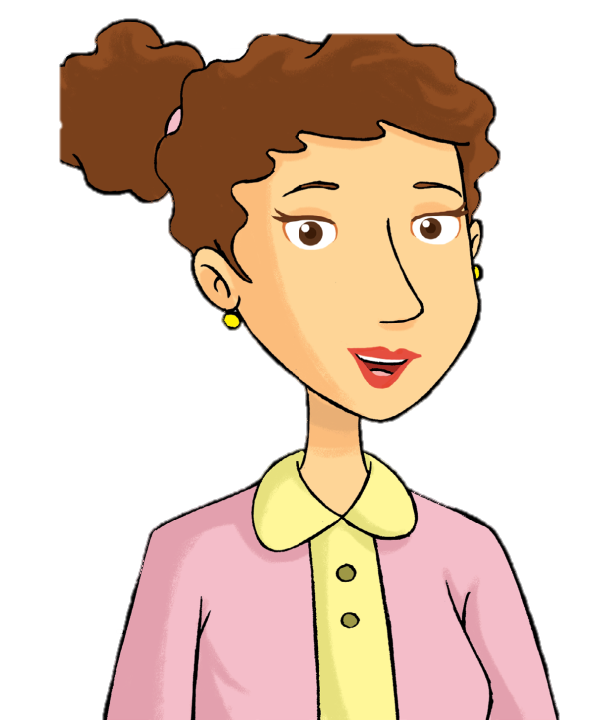 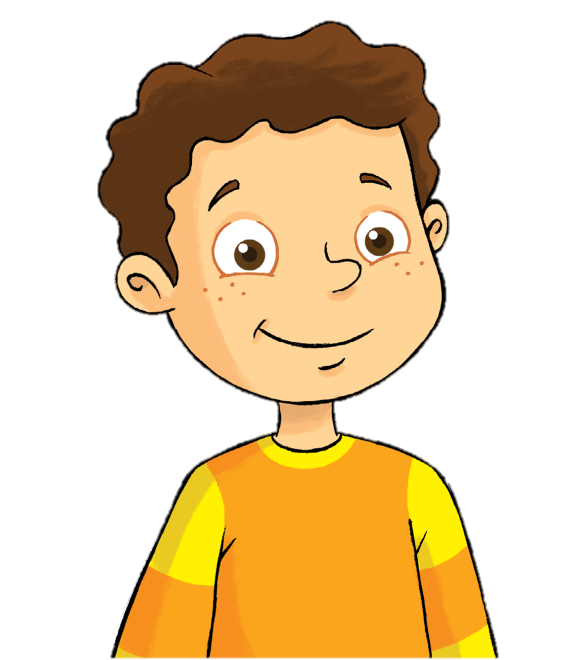 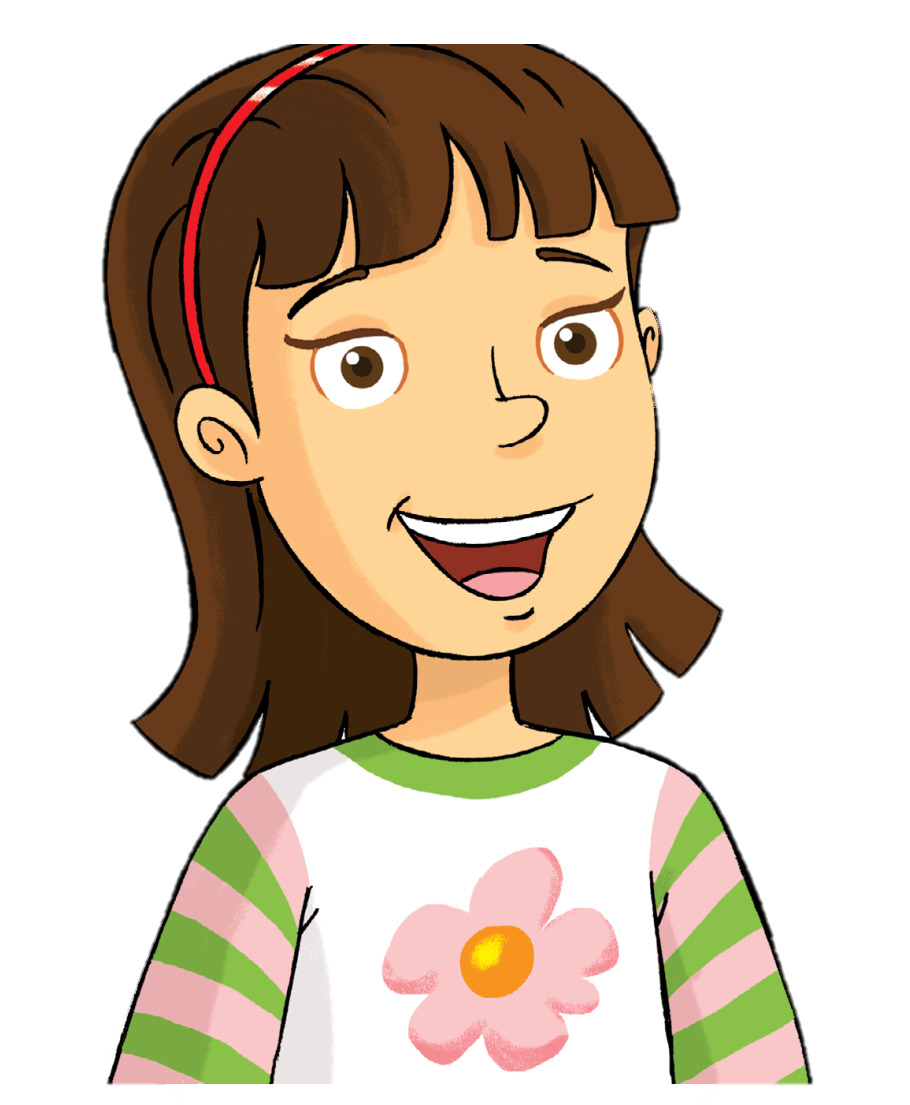 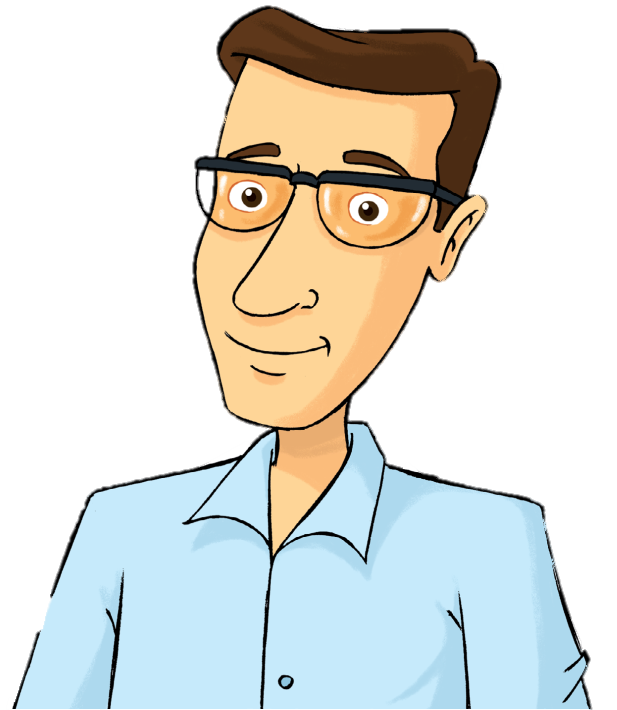 mom
dad
sister
brother
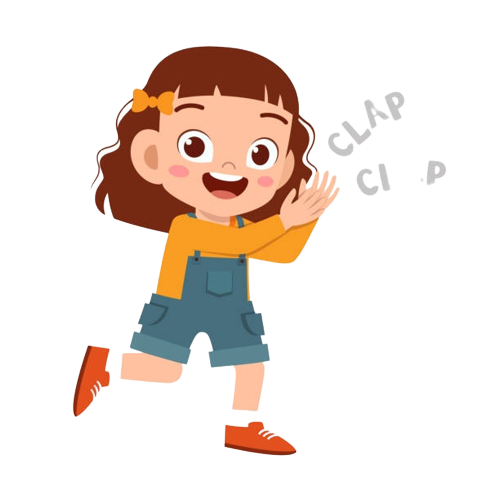 Good job!
Goodbye!
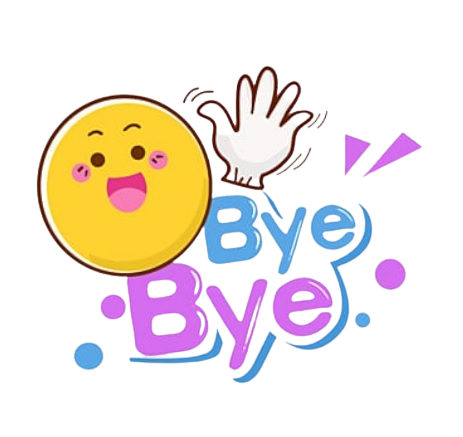 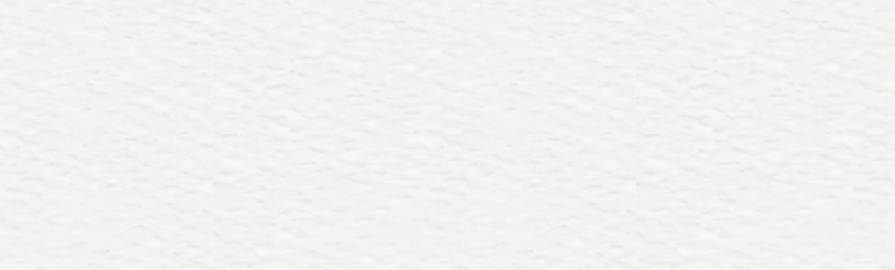 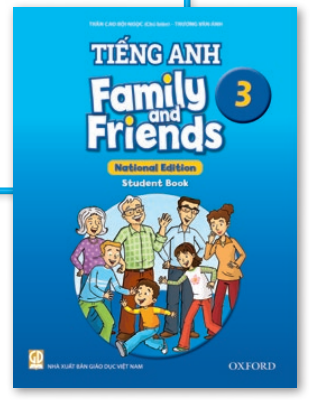 Tieng Anh 3 Family and Friends National Edition